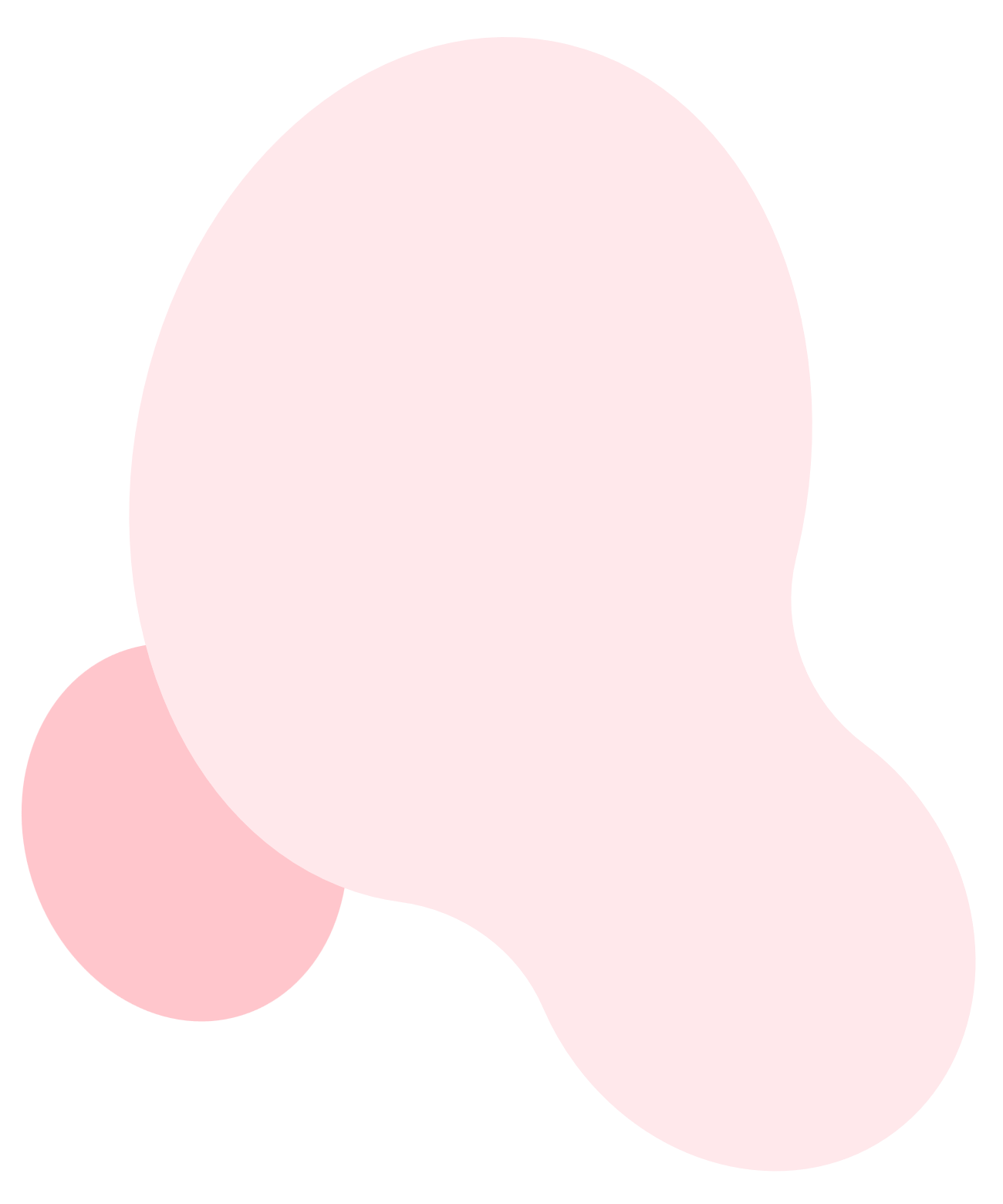 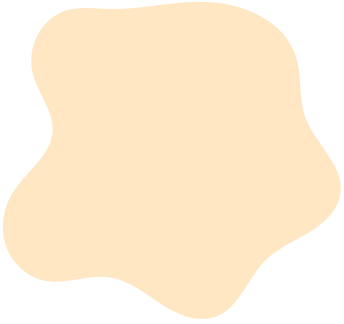 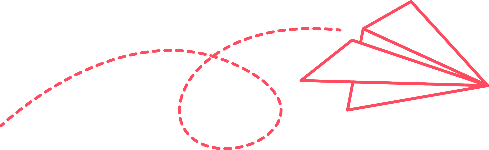 Unit 16
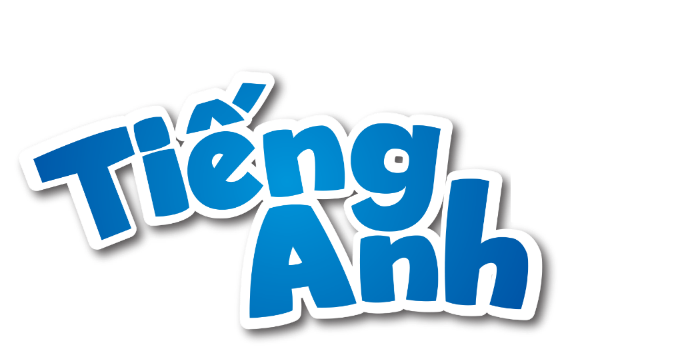 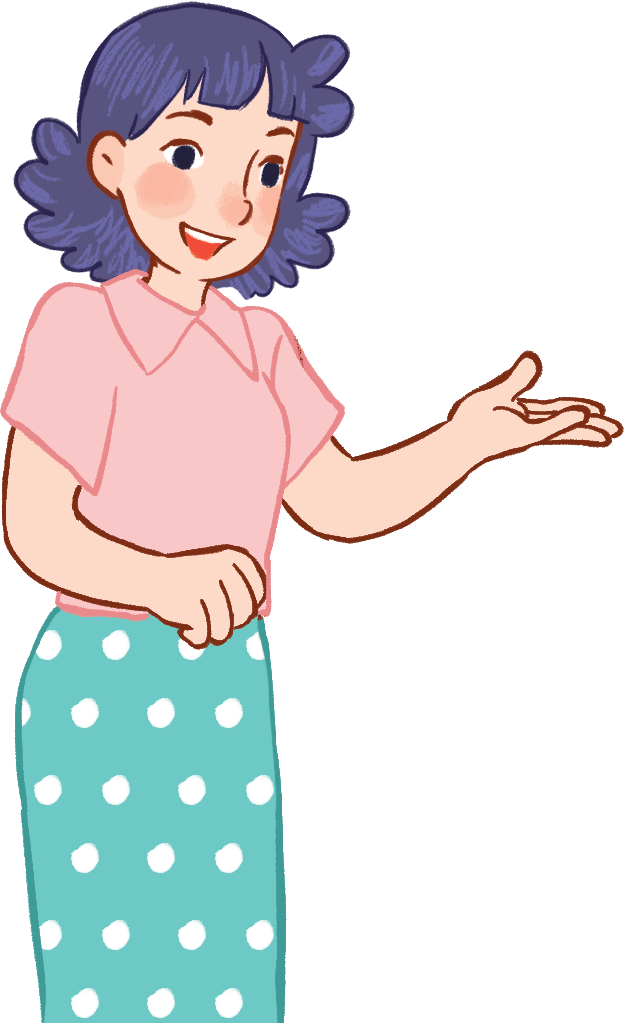 My pets
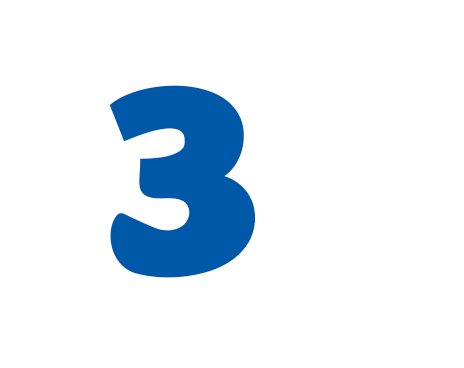 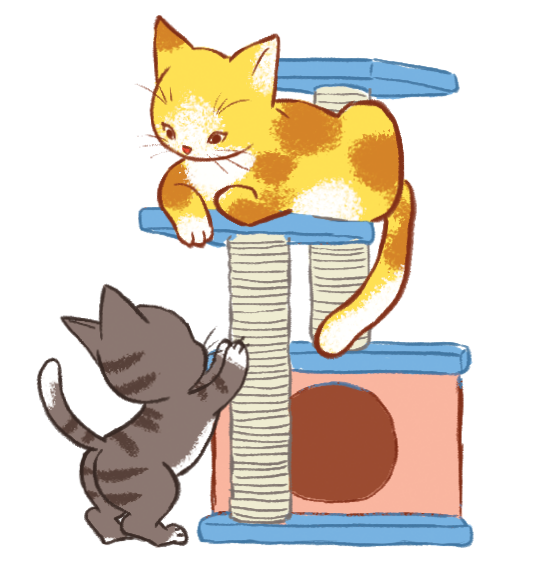 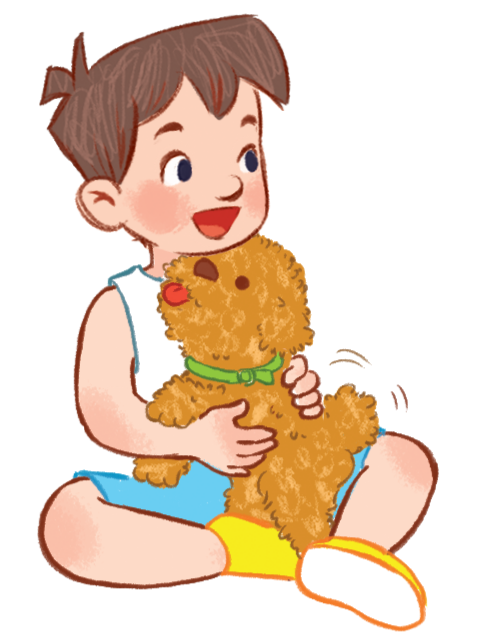 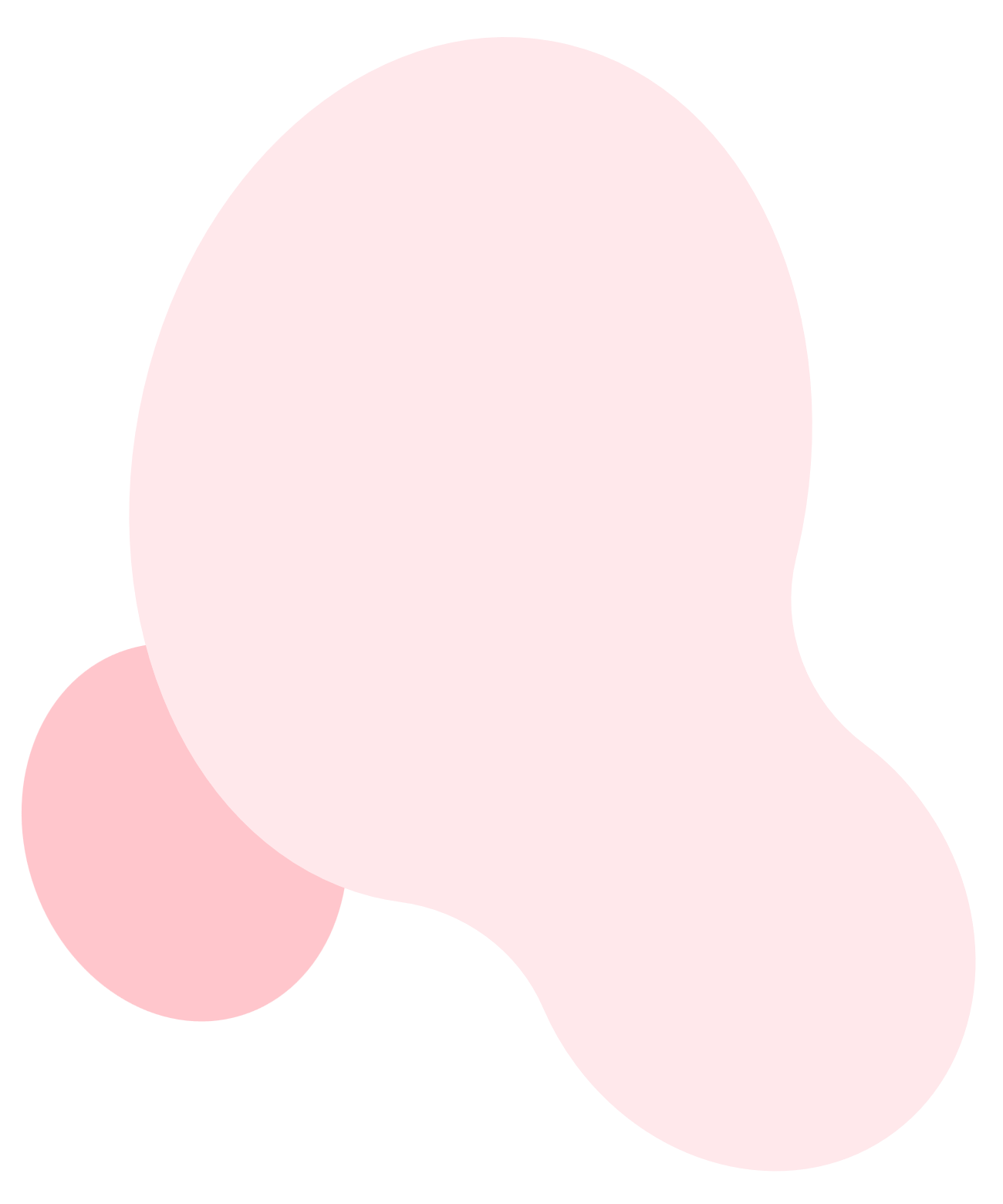 Lesson 1 - period 1
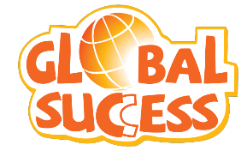 Teacher: Ha Thi Xuan Thu
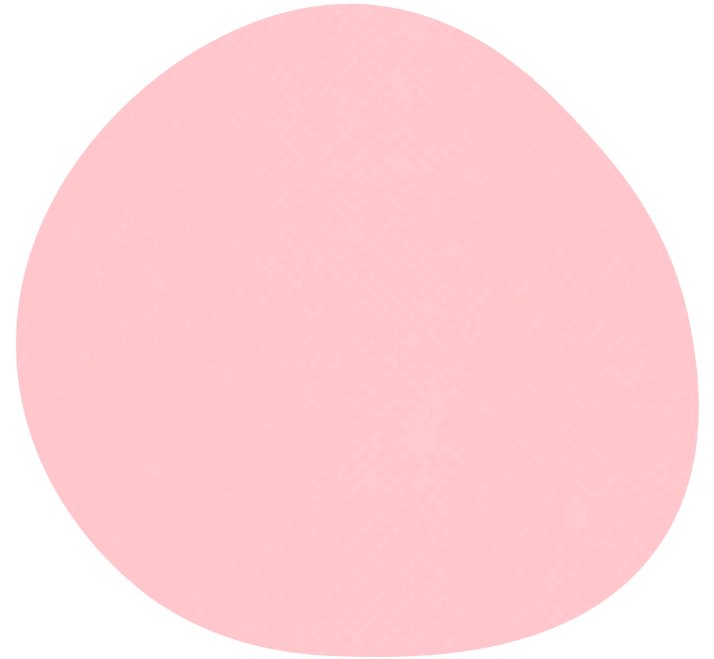 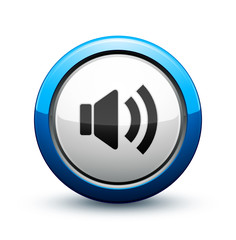 1
Look, listen and repeat.
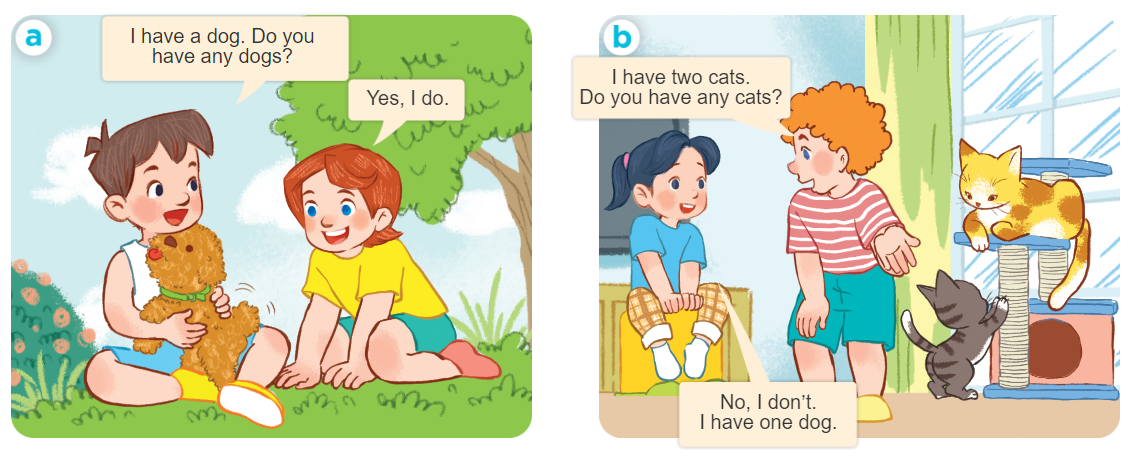 Mspham
0936082789
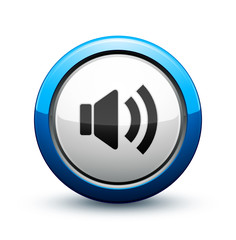 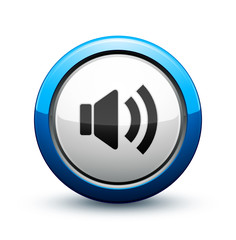 Vocabulary
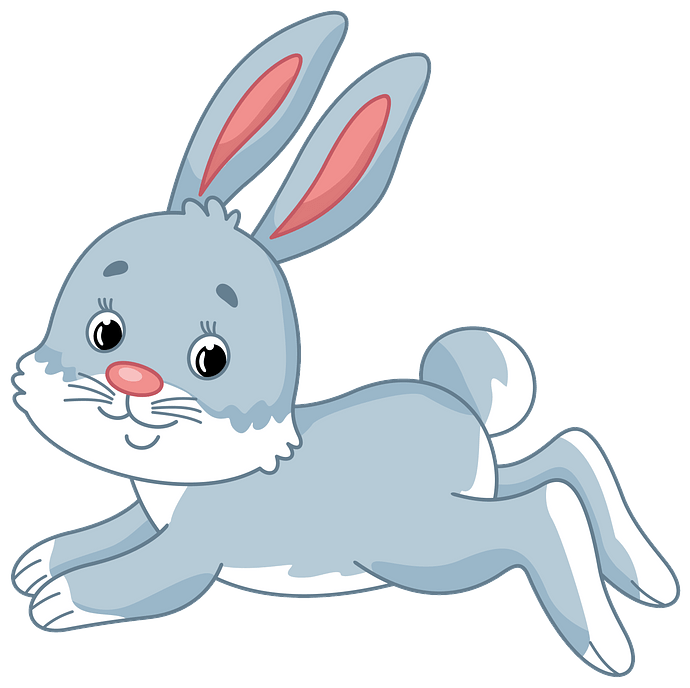 rabbit
/ˈræbɪt/
Con thỏ
Vocabulary
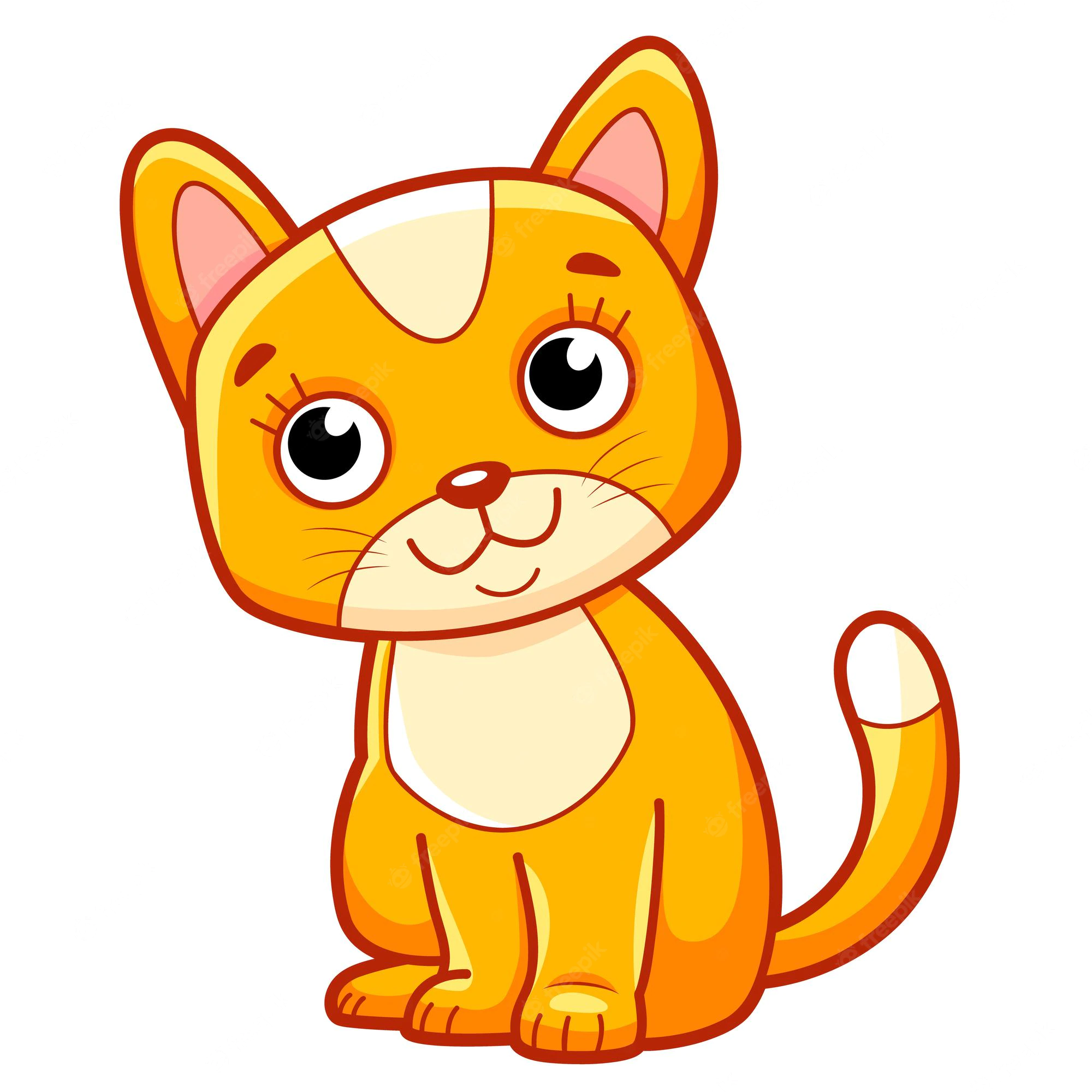 cat
/kæt/
Con mèo
Vocabulary
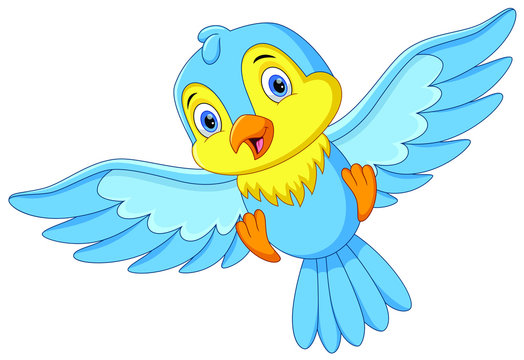 bird
/bɜːrd/
Con chim
Vocabulary
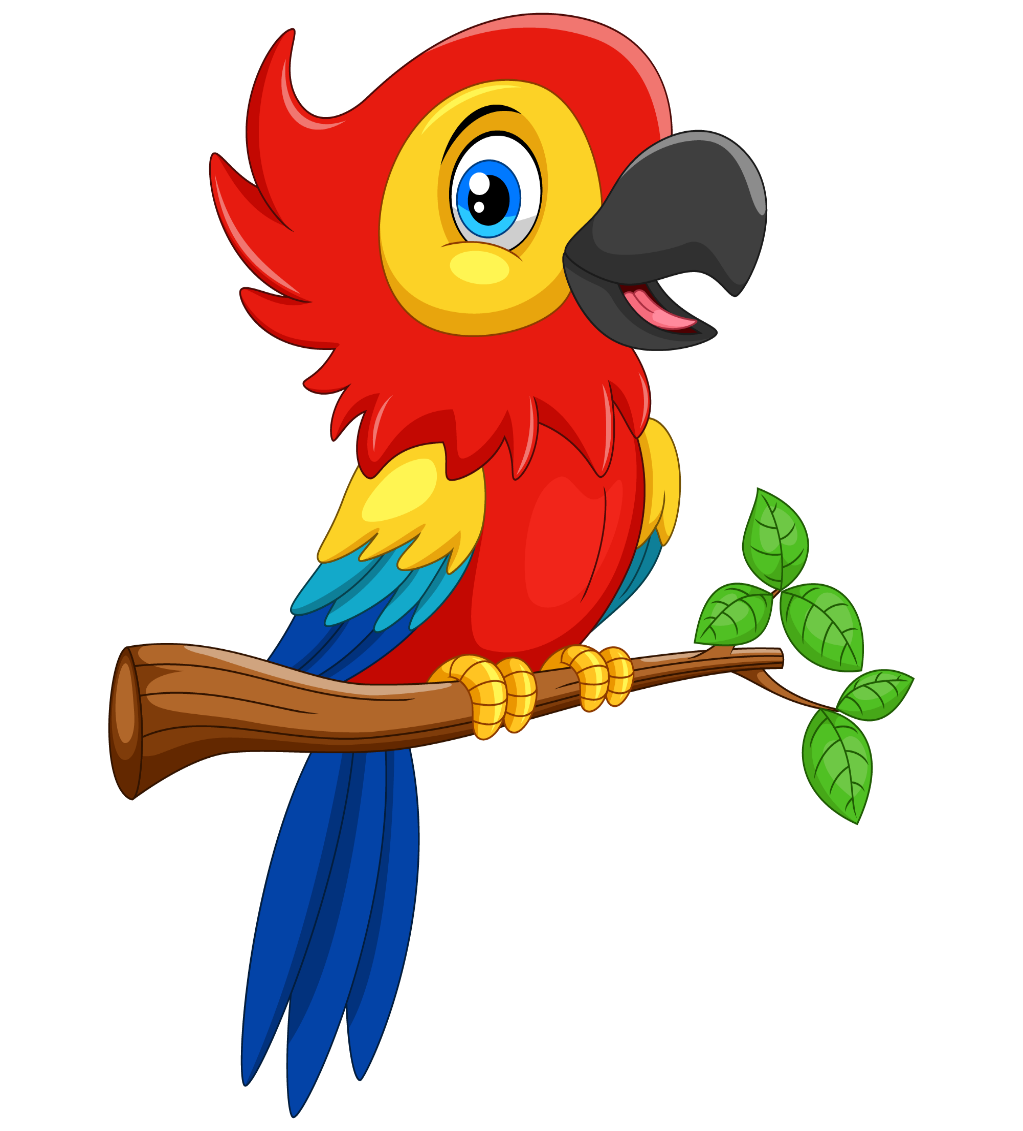 parrot
/ˈpærət/
Con vẹt
Vocabulary
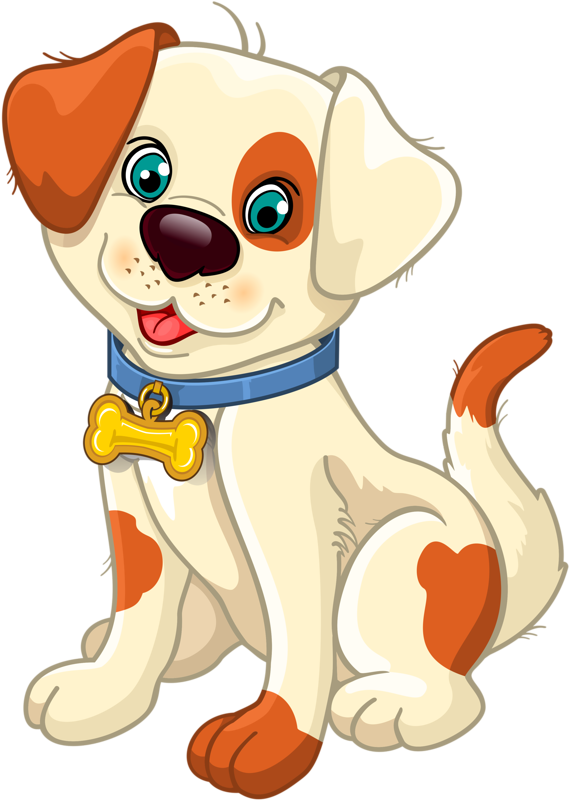 dog
dɒɡ/
Con chó
Vocabulary
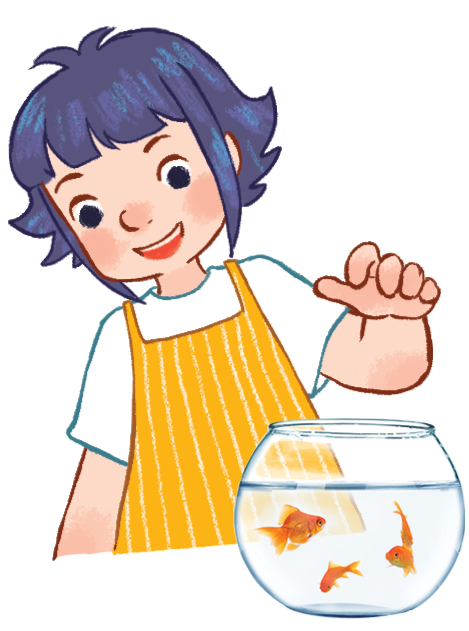 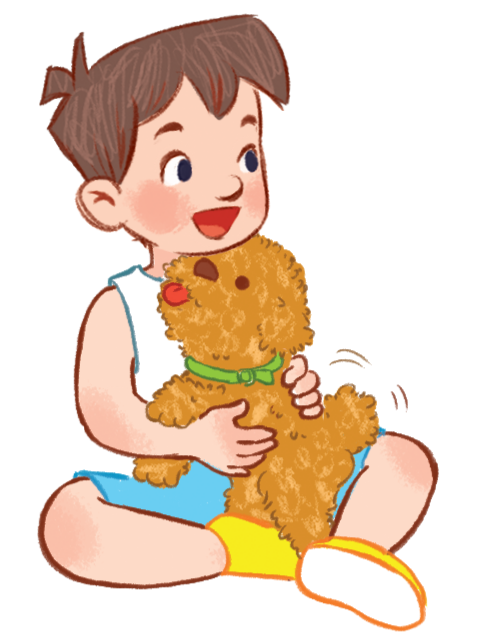 have
/hæv/
Có
Vocabulary
rabbit
: Con thỏ
/ˈræbɪt/
parrot
: Con vẹt
/ˈpærət/
cat
: Con mèo
/kæt/
dog
: Con chó
dɒɡ/
bird
: Con chim
/bɜːd/
have
: Có
/hæv/
Singular - plural
Singular
a bird
a cat
a rabbit
a dog
a parrot
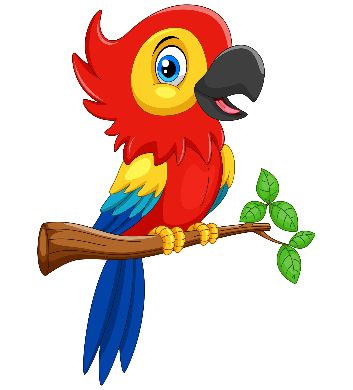 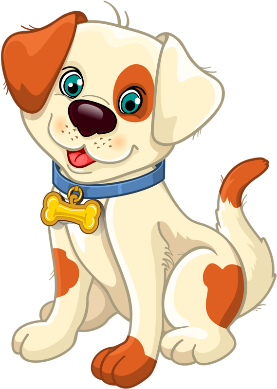 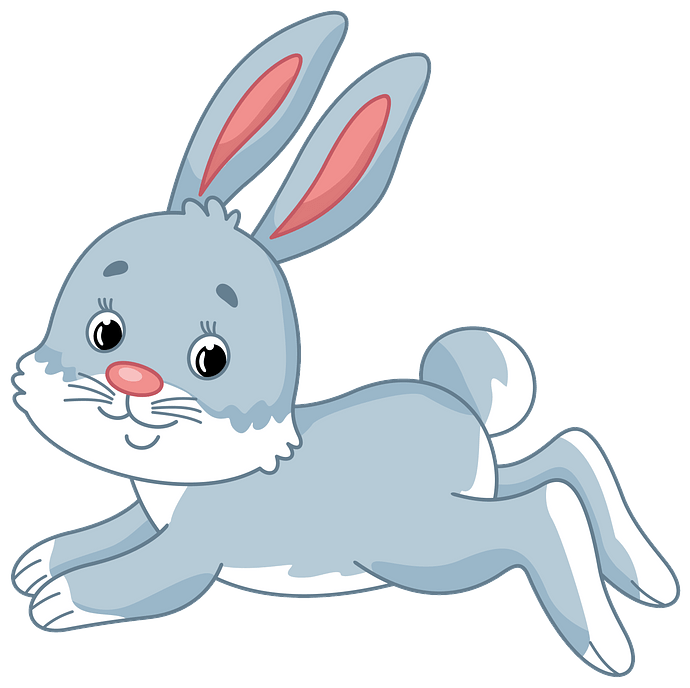 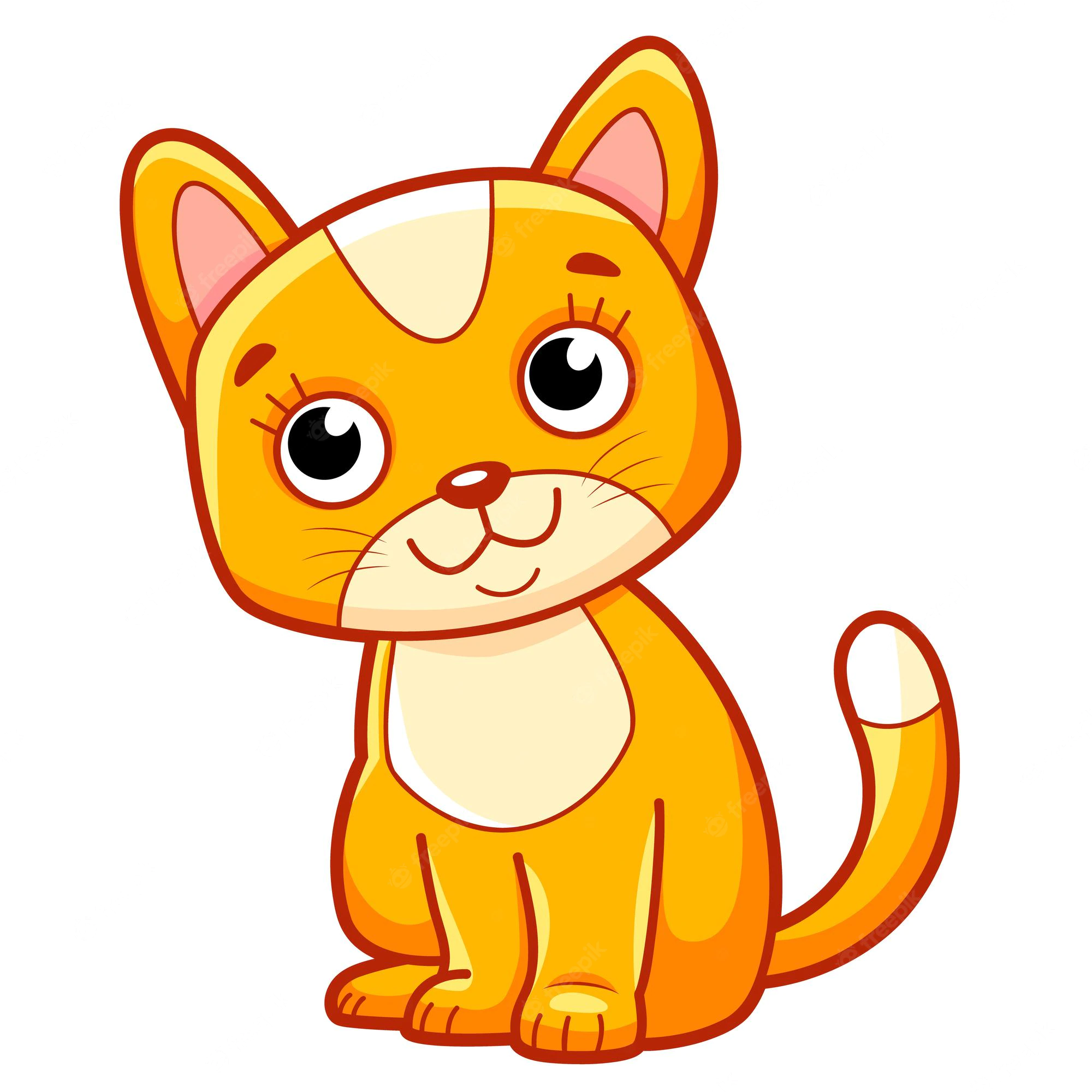 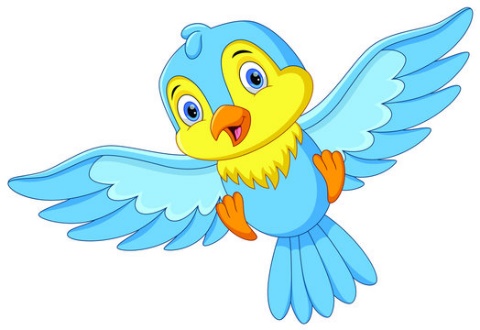 I have ___________.
Singular - plural
Singular
a bird
a cat
a rabbit
a dog
a parrot
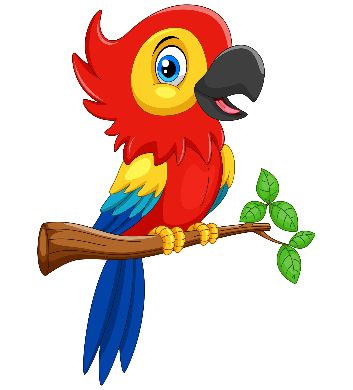 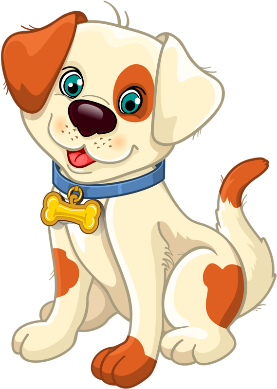 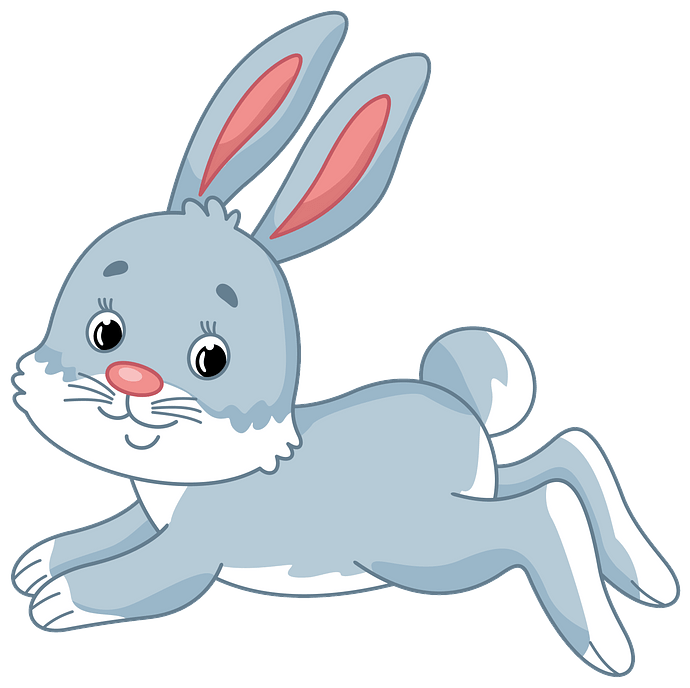 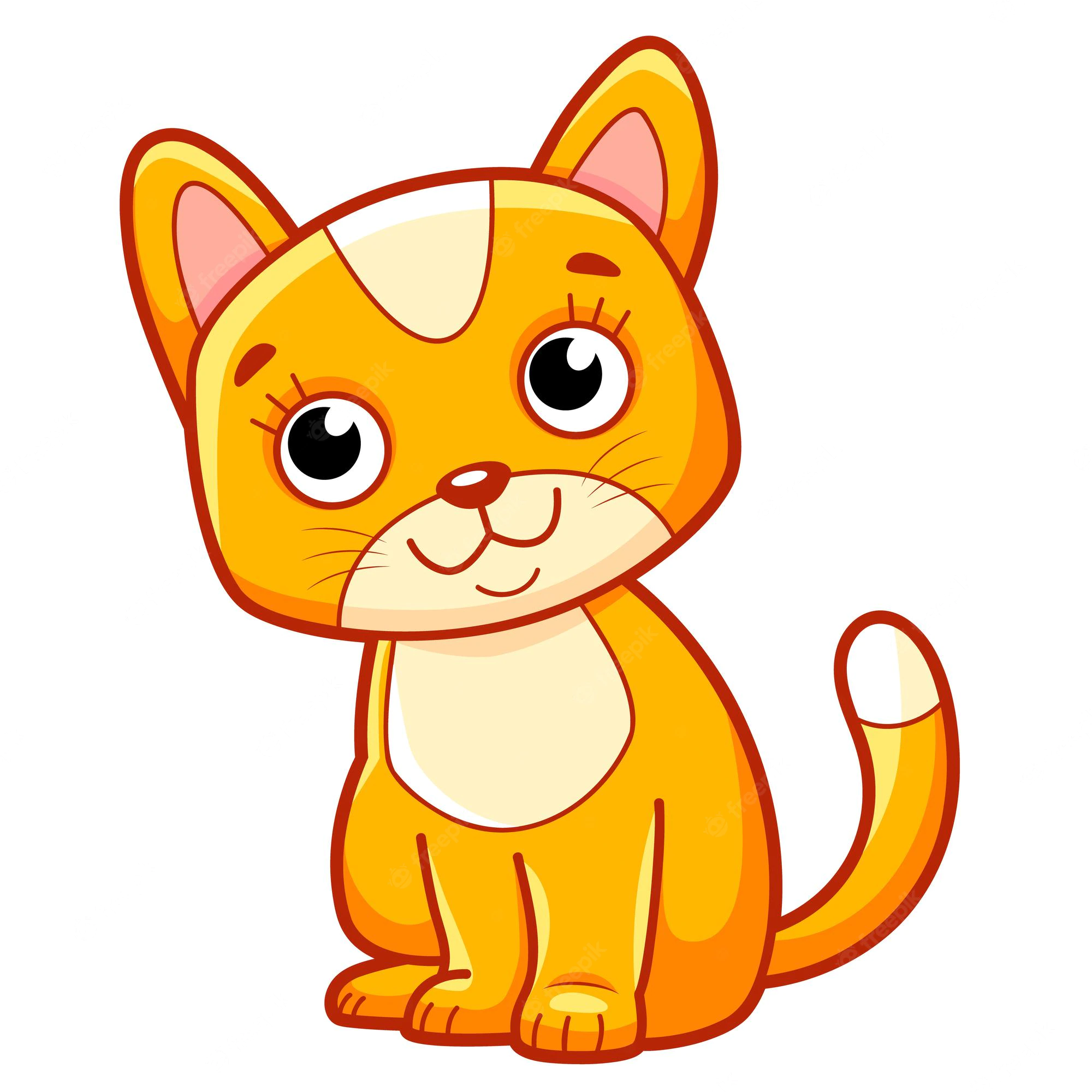 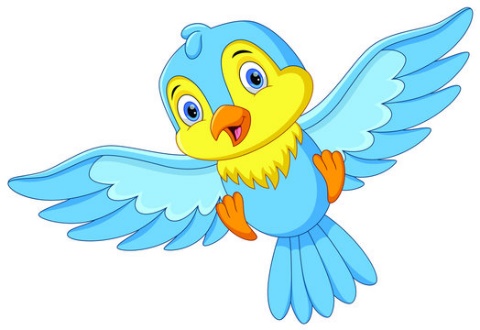 Plural
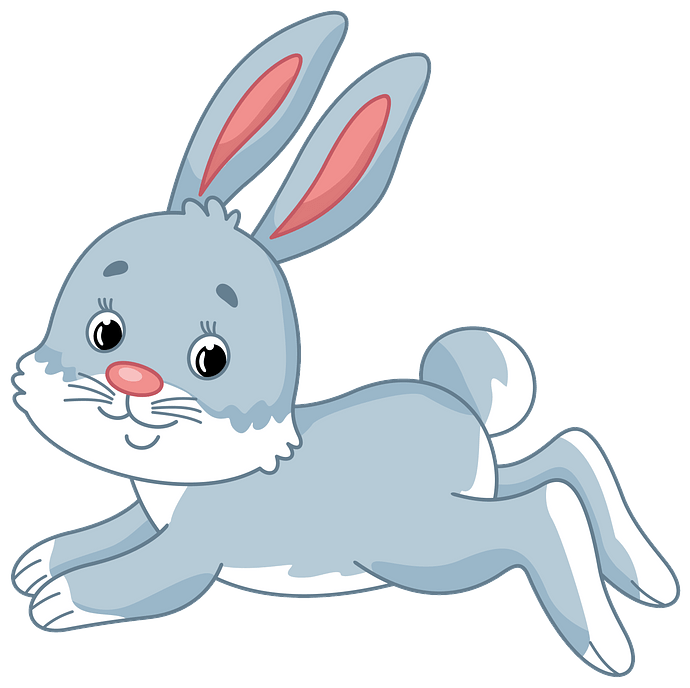 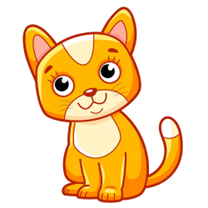 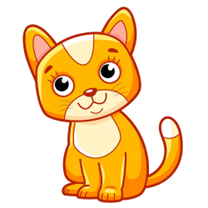 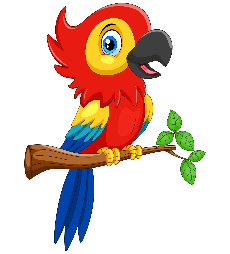 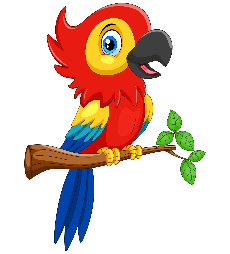 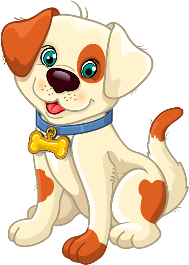 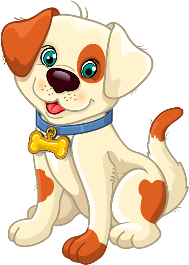 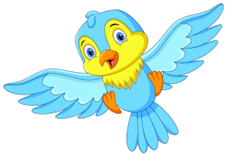 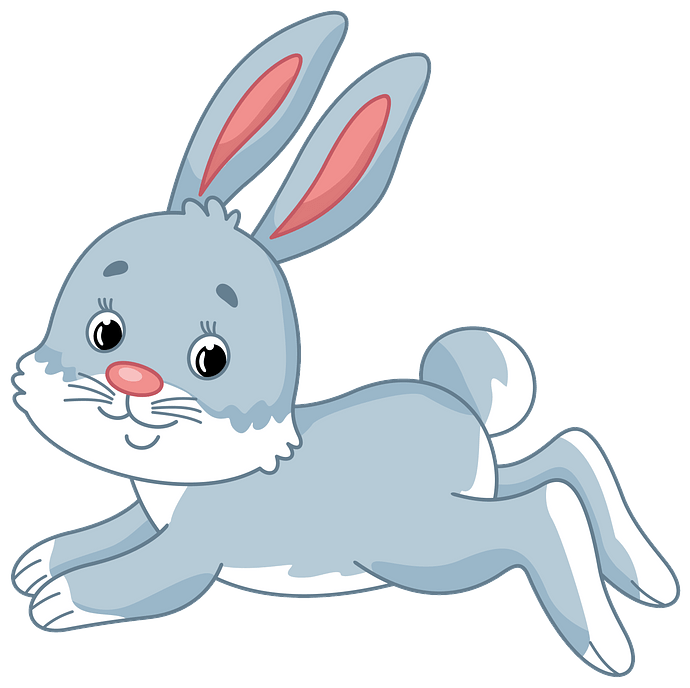 birds
cats
rabbits
dogs
parrots
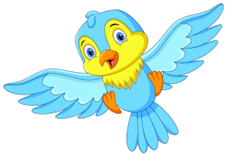 Singular - plural
Singular
Plural
I have two ___________.
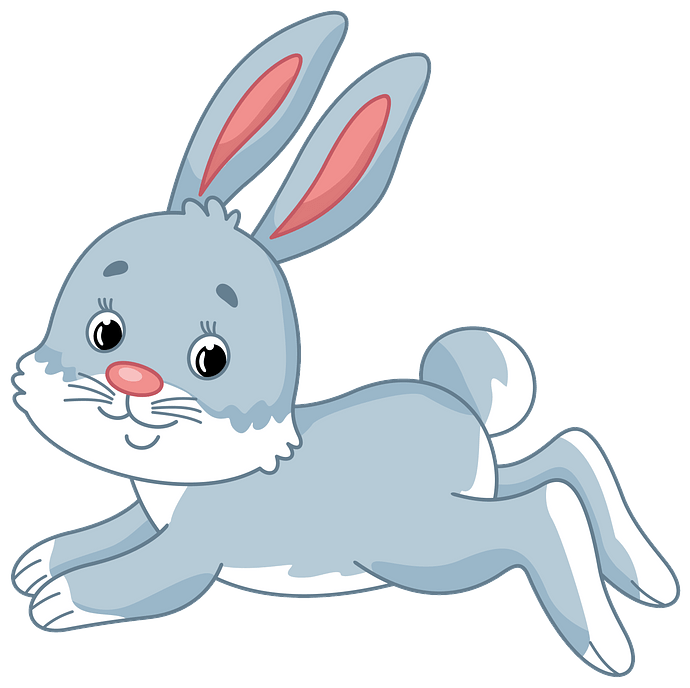 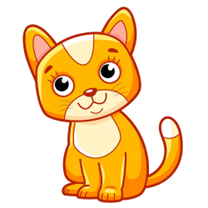 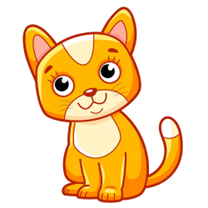 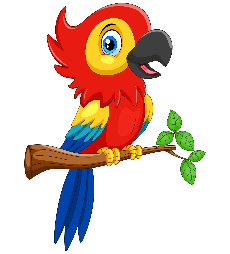 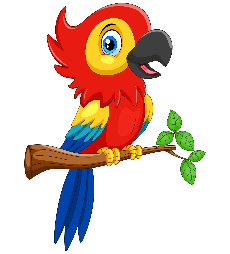 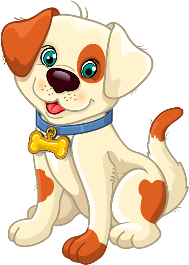 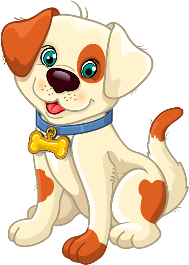 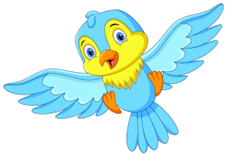 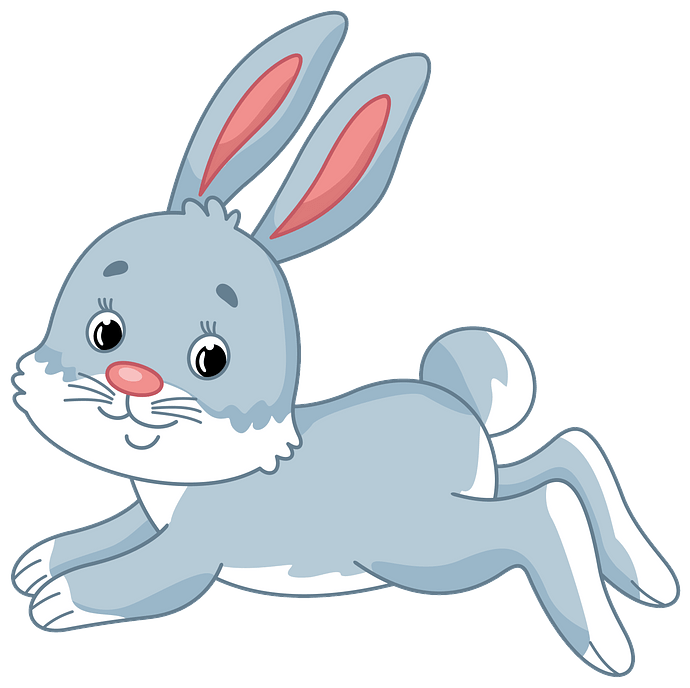 birds
cats
rabbits
dogs
parrots
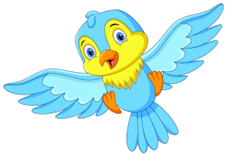 Structures
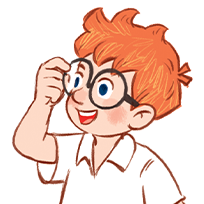 I have a/an _______?
(Tớ có một _______.)
+ singular
I have + number _______?
+ plural
(Tớ có ______ _______.)
Yes, I do.
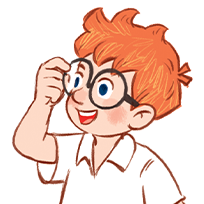 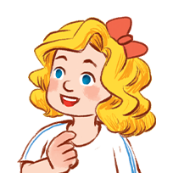 Do you have any _______?
+ plural
(Ừ, tớ có.)
(Bạn có _____ nào không?)
No, I don’t.
(Không, tớ không có.)
2
Listen, point and say.
Yes, I do.
birds
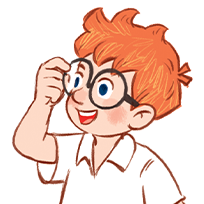 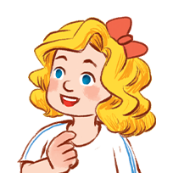 Do you have any _______?
No, I don’t.
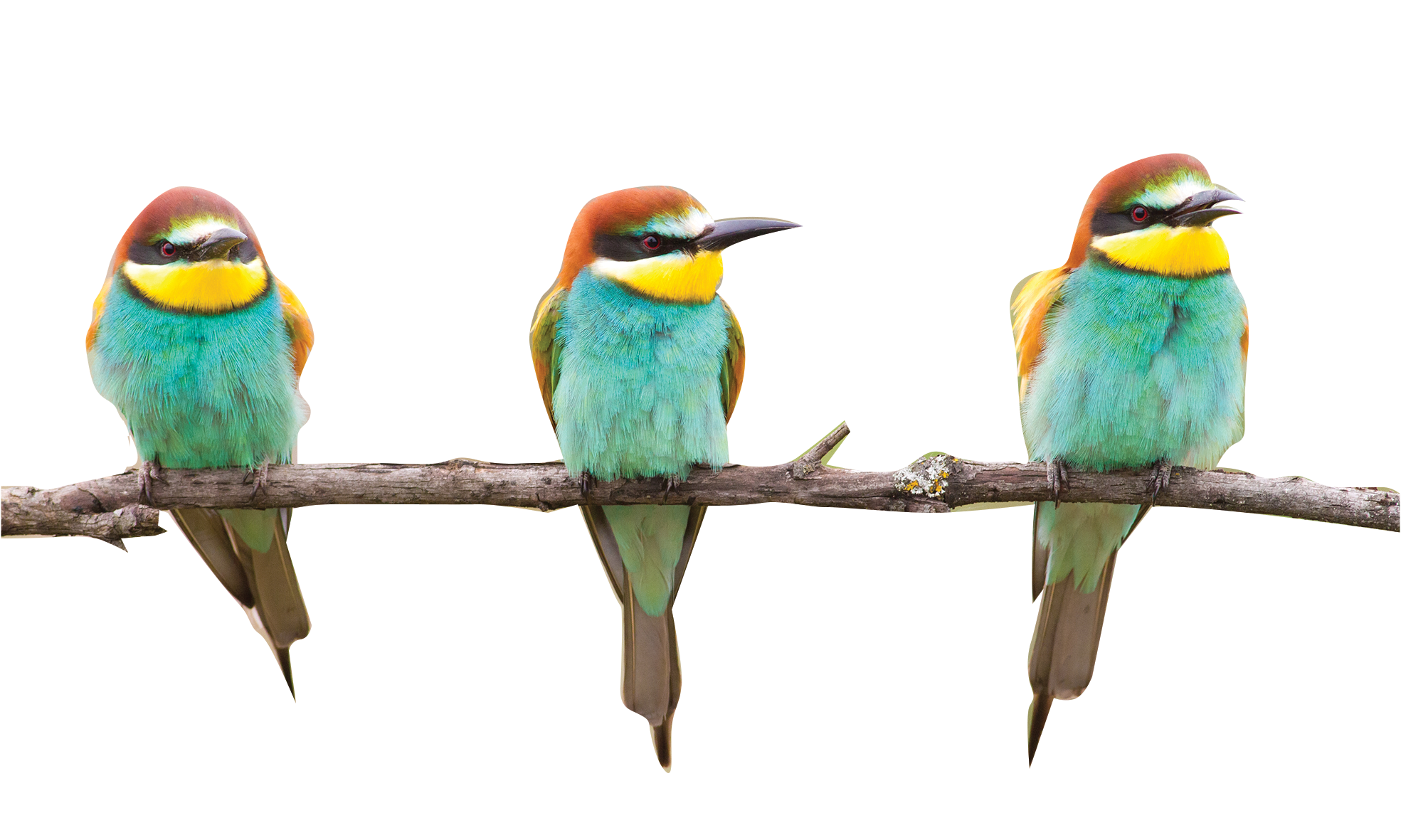 birds/ yes
2
Listen, point and say.
Yes, I do.
parrots
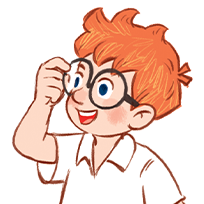 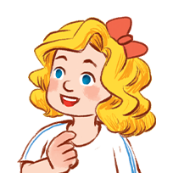 Do you have any _______?
No, I don’t.
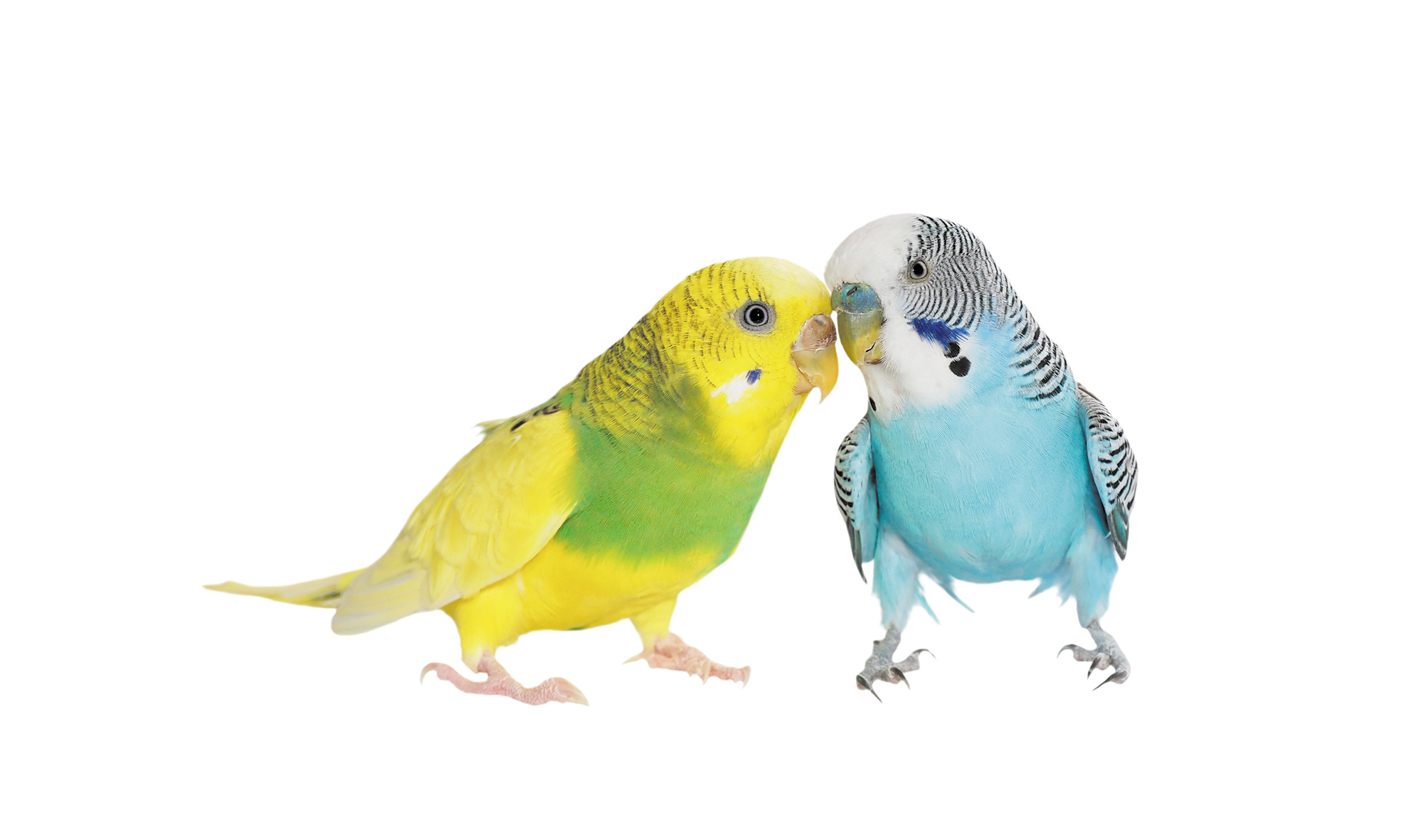 parrots / no
2
Listen, point and say.
Yes, I do.
rabbits
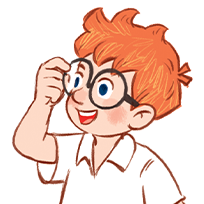 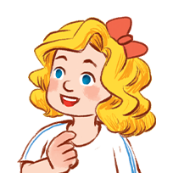 Do you have any _______?
No, I don’t.
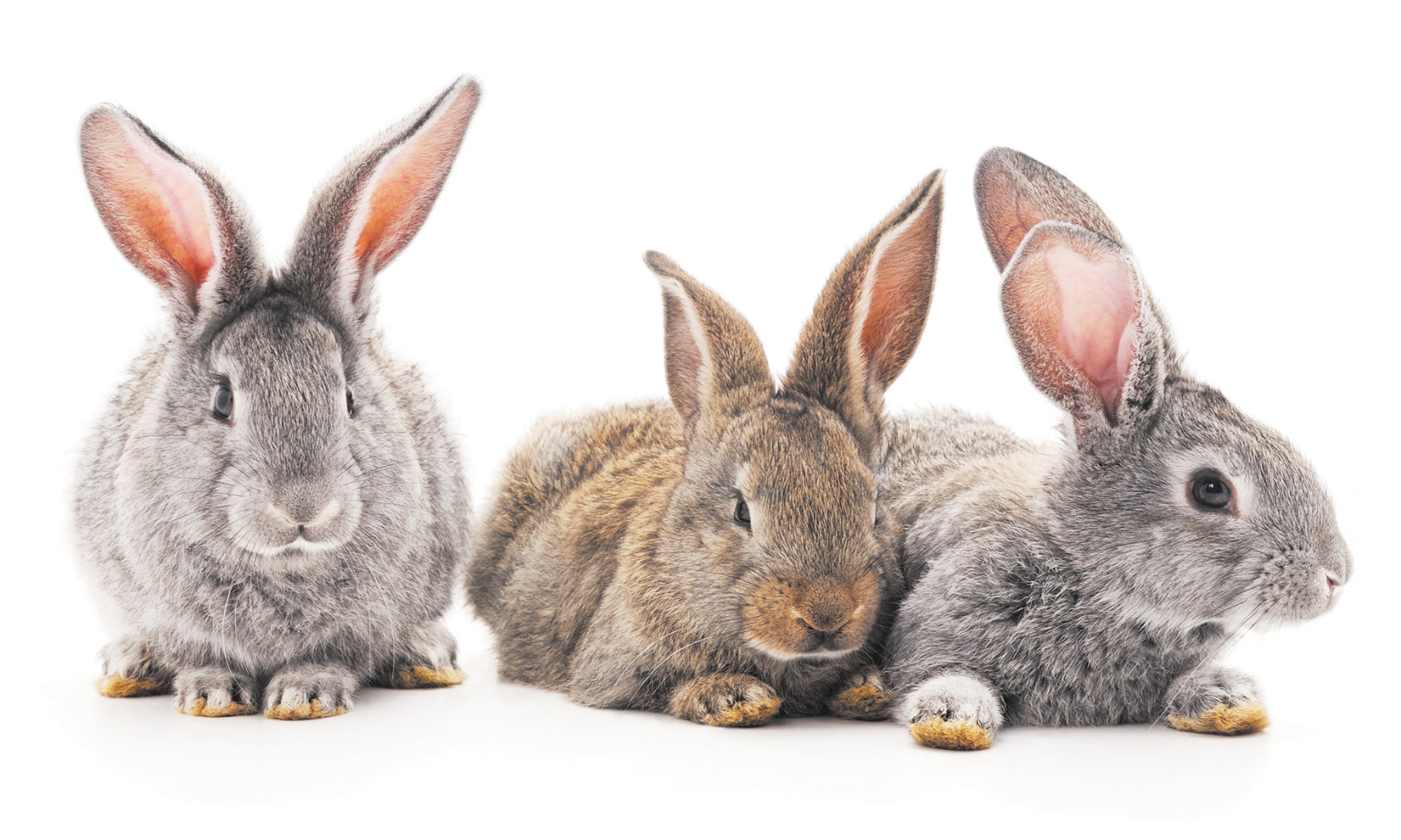 rabbits/ yes
2
Listen, point and say.
Yes, I do.
cats
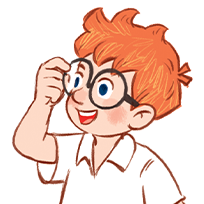 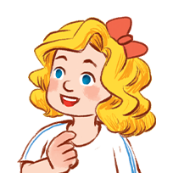 Do you have any _______?
No, I don’t.
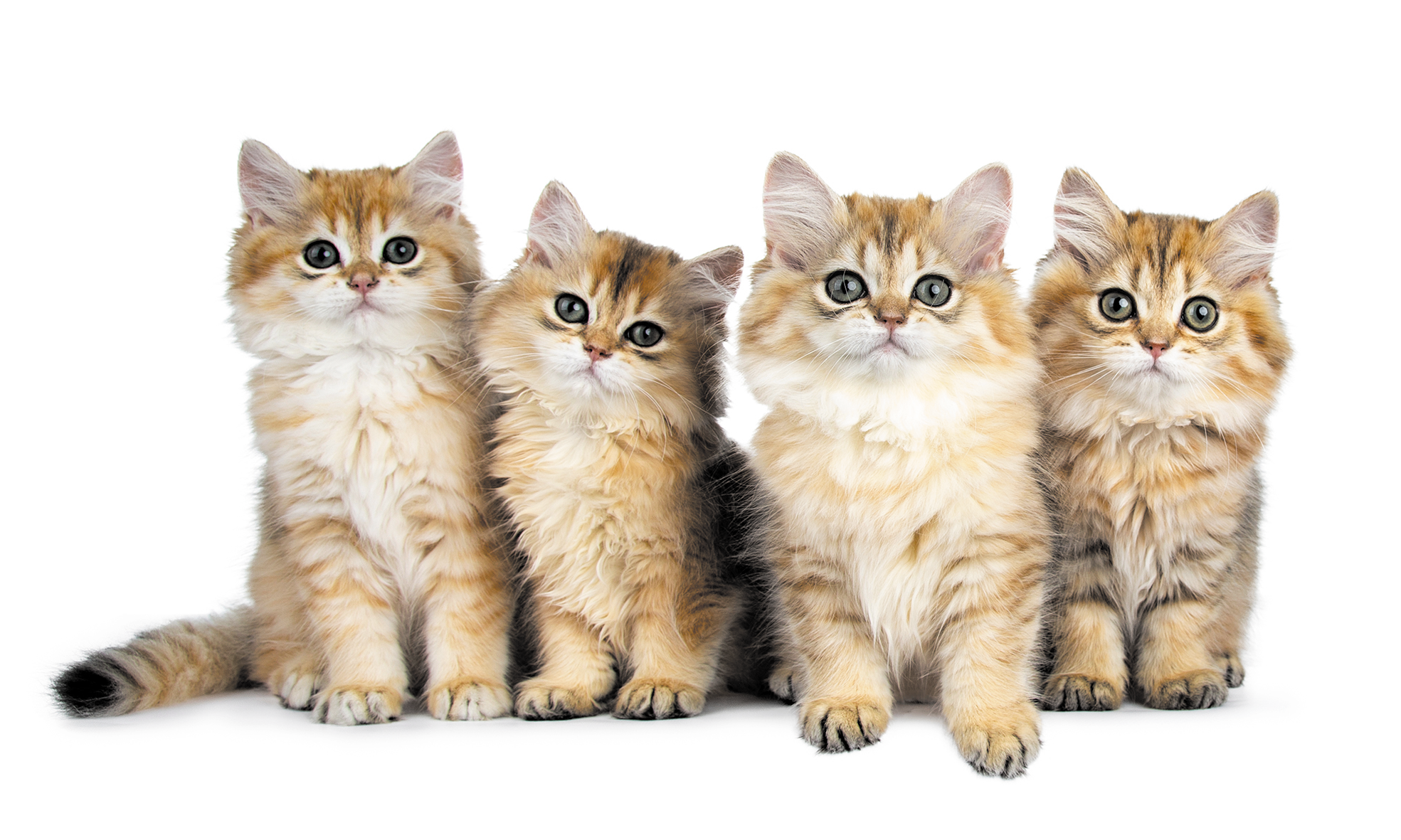 cats / no
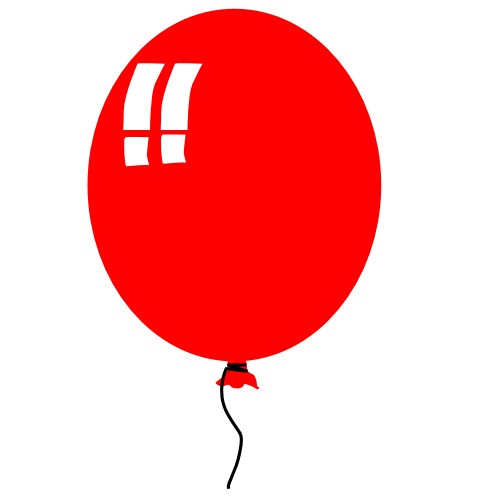 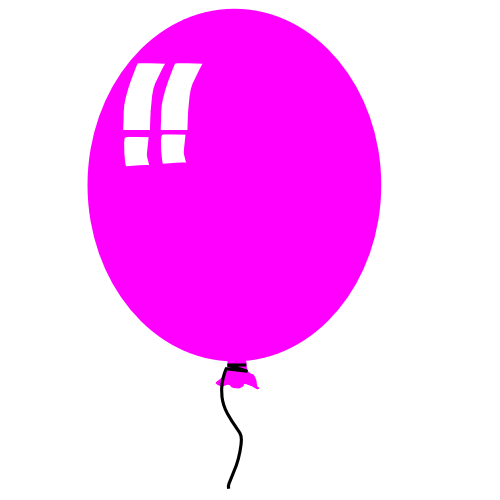 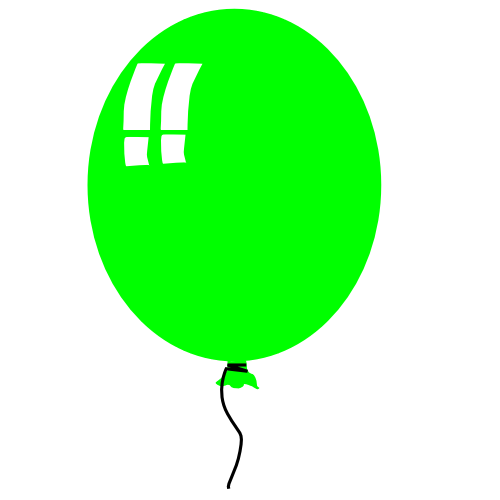 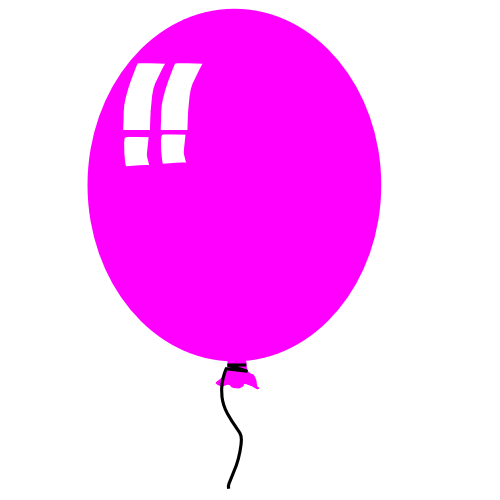 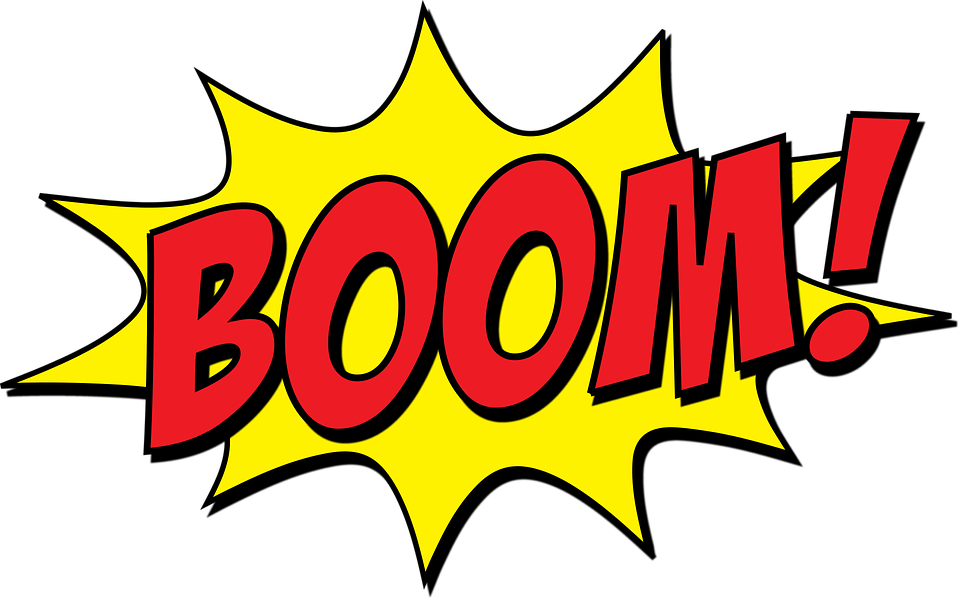 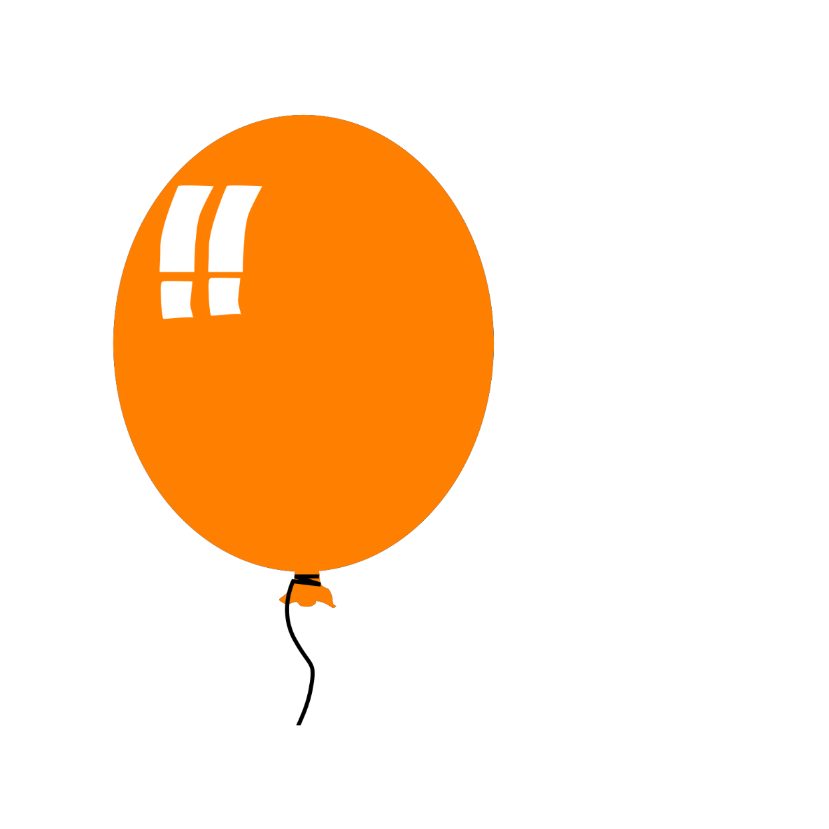 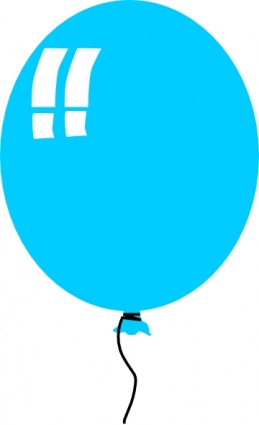 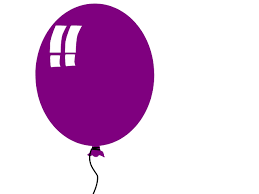 PLAY
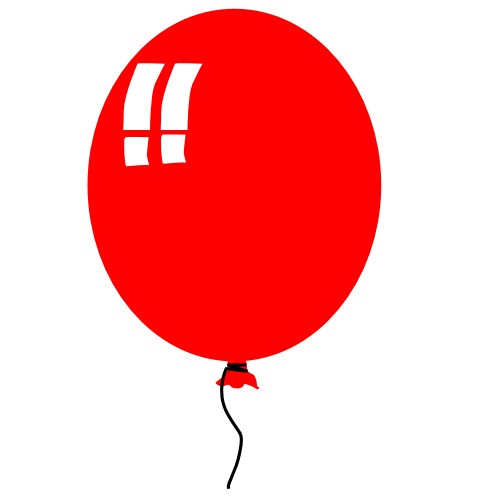 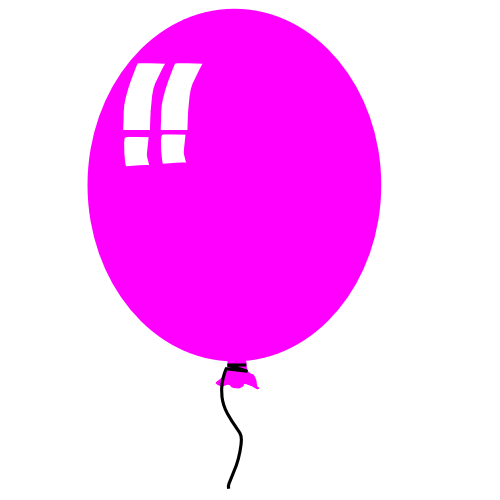 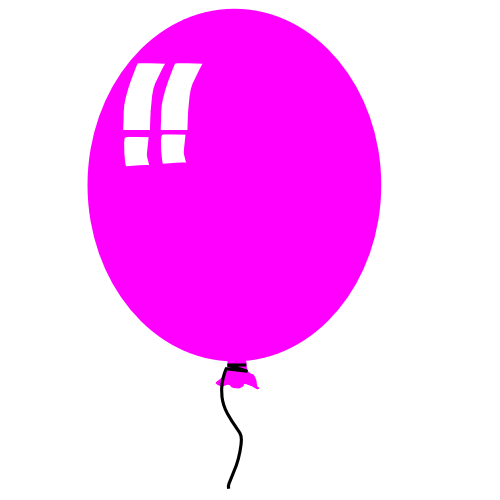 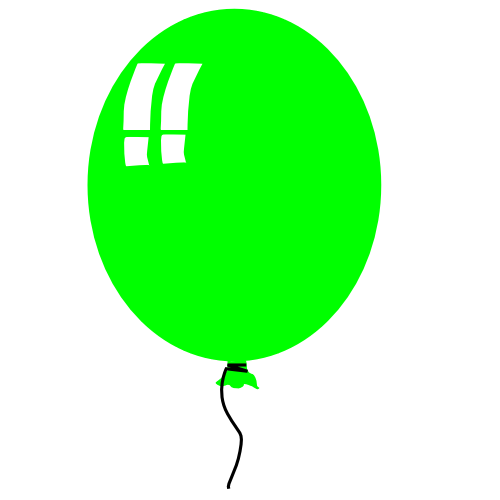 15
10
5
20
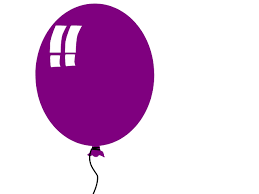 15
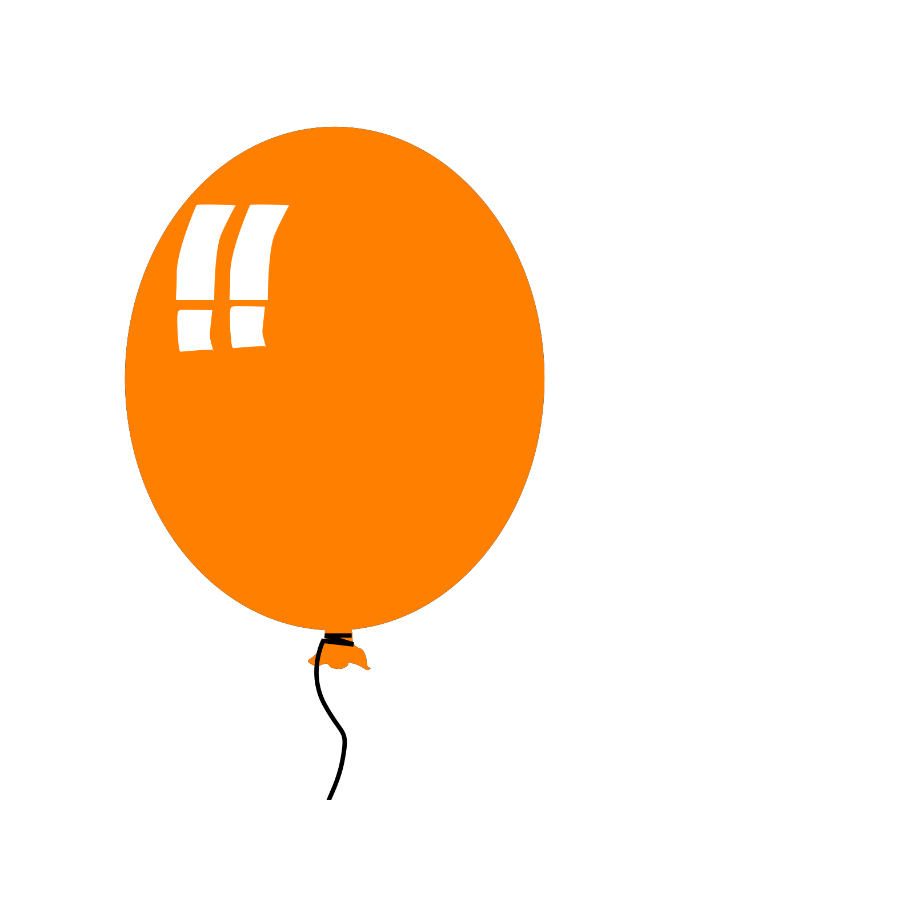 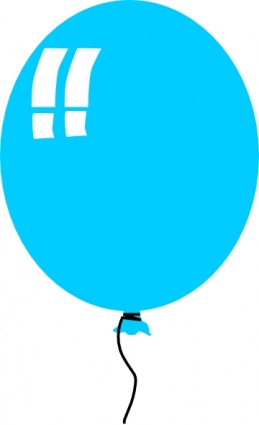 25
10
End
Read and choose.
请替换文字内容，添加相关标题，修改文字内容，也可以直接复制你的内容到此。请替换文字内容，添加相关标题，修改文字内容，也可以直接复制你的内容到此。请替换文字内容，添加相关标题，修改文字内容，也可以直接复制你的内容到此。
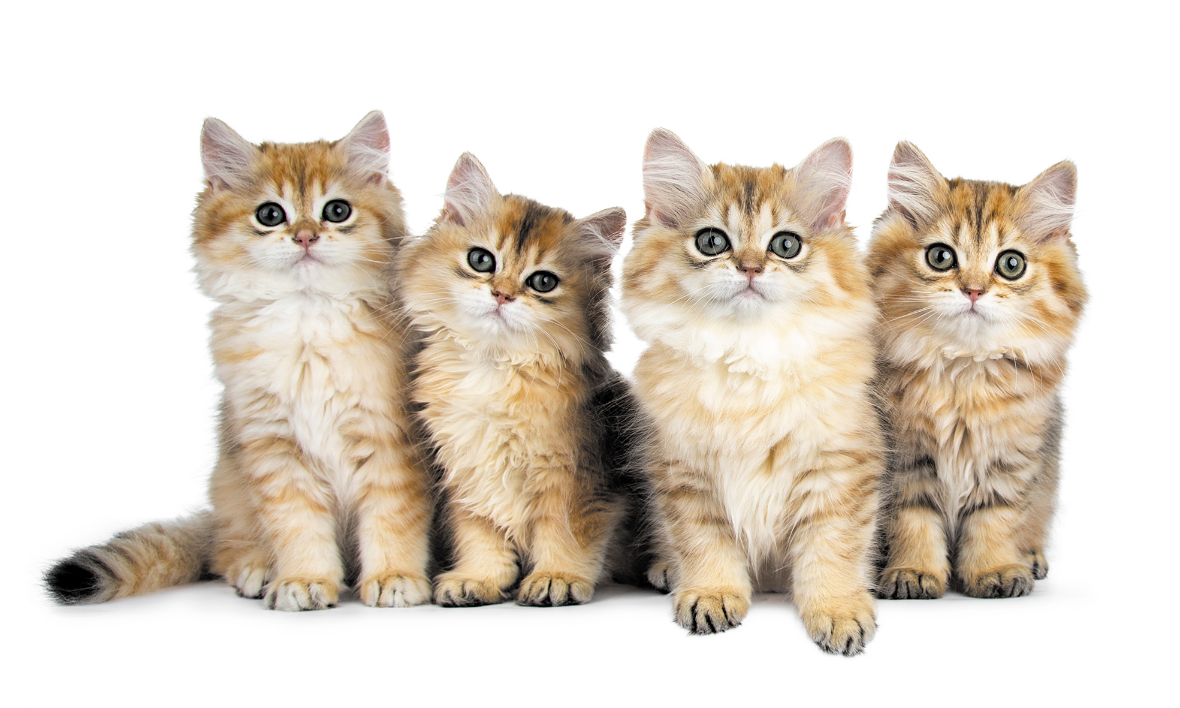 cats
a cat
Do you have any ________?
Back
Read and choose.
请替换文字内容，添加相关标题，修改文字内容，也可以直接复制你的内容到此。请替换文字内容，添加相关标题，修改文字内容，也可以直接复制你的内容到此。请替换文字内容，添加相关标题，修改文字内容，也可以直接复制你的内容到此。
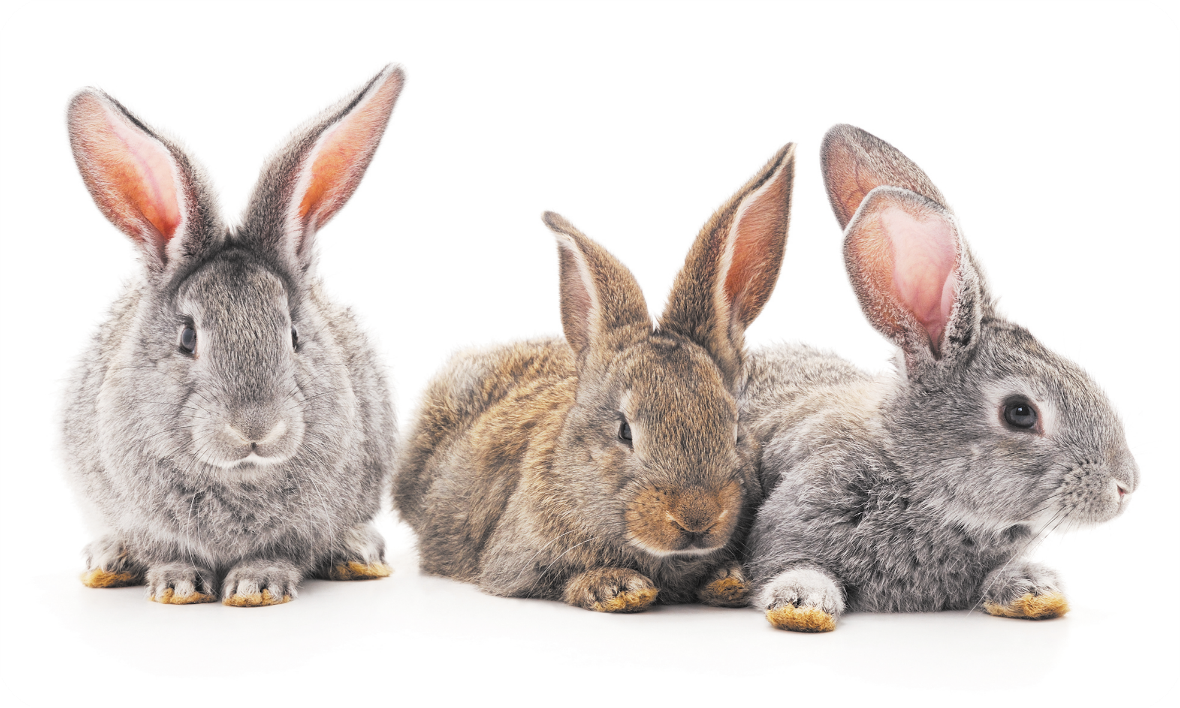 a rabbit
rabbits
Do you have any ________?
Back
Read and choose.
请替换文字内容，添加相关标题，修改文字内容，也可以直接复制你的内容到此。请替换文字内容，添加相关标题，修改文字内容，也可以直接复制你的内容到此。请替换文字内容，添加相关标题，修改文字内容，也可以直接复制你的内容到此。
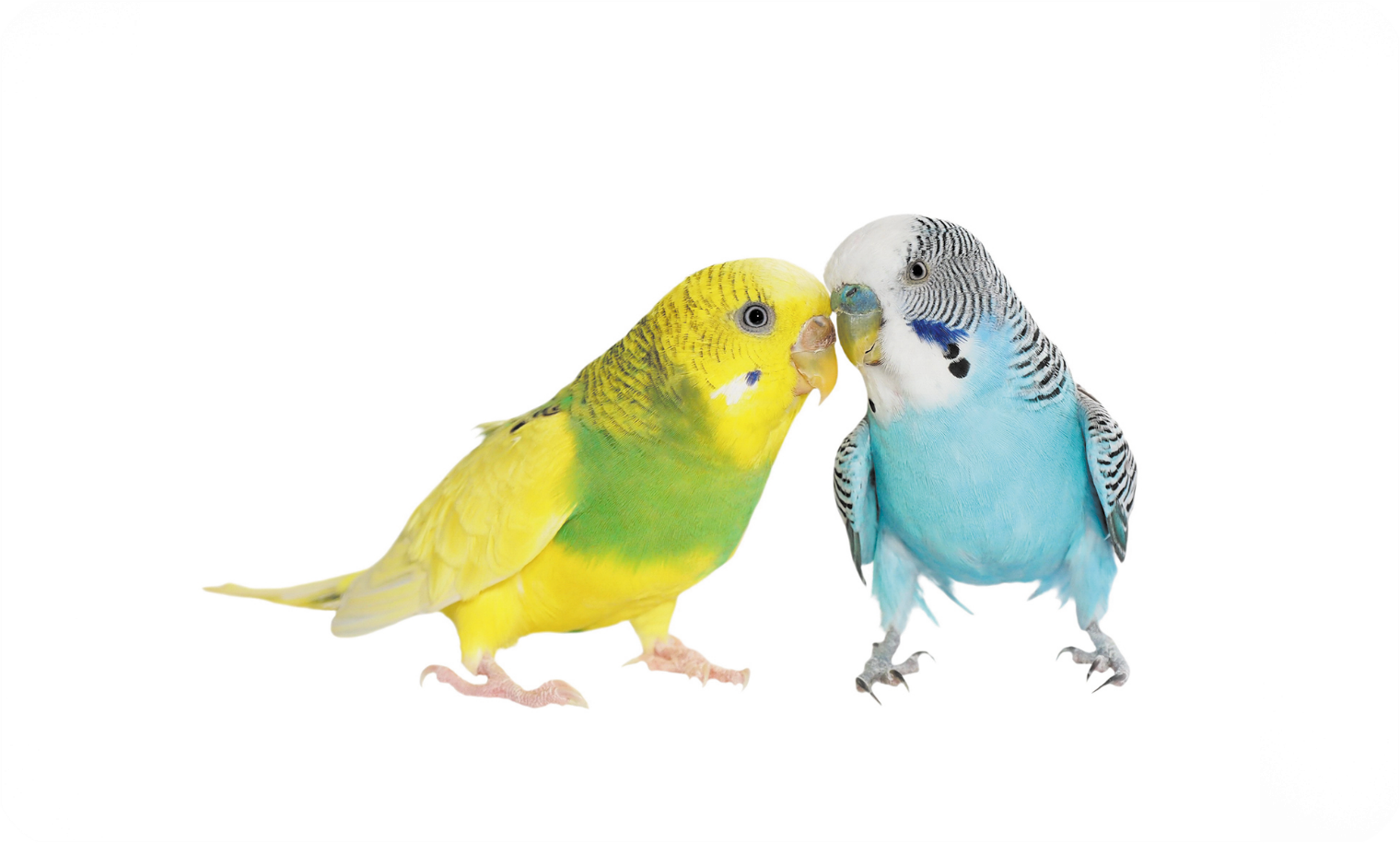 two parrots
parrots
Do you have any ________?
Back
Read and choose.
请替换文字内容，添加相关标题，修改文字内容，也可以直接复制你的内容到此。请替换文字内容，添加相关标题，修改文字内容，也可以直接复制你的内容到此。请替换文字内容，添加相关标题，修改文字内容，也可以直接复制你的内容到此。
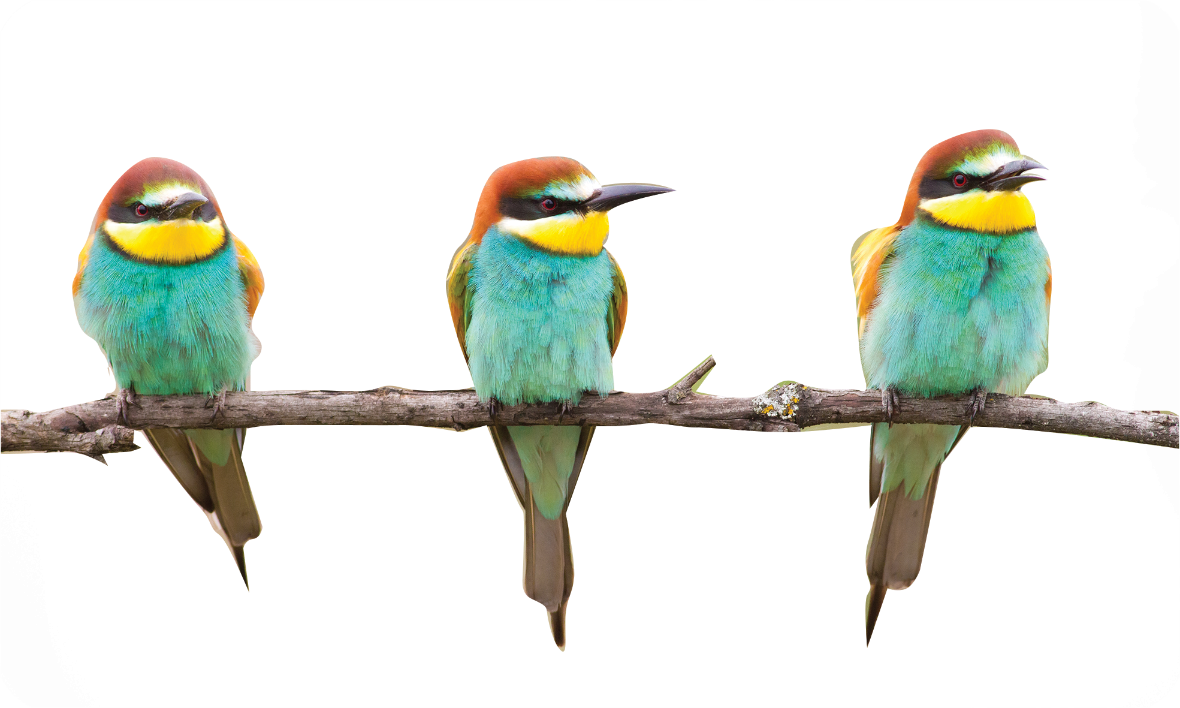 birds
a bird
Do you have any ________?
Back
Read and choose.
请替换文字内容，添加相关标题，修改文字内容，也可以直接复制你的内容到此。请替换文字内容，添加相关标题，修改文字内容，也可以直接复制你的内容到此。请替换文字内容，添加相关标题，修改文字内容，也可以直接复制你的内容到此。
have
two
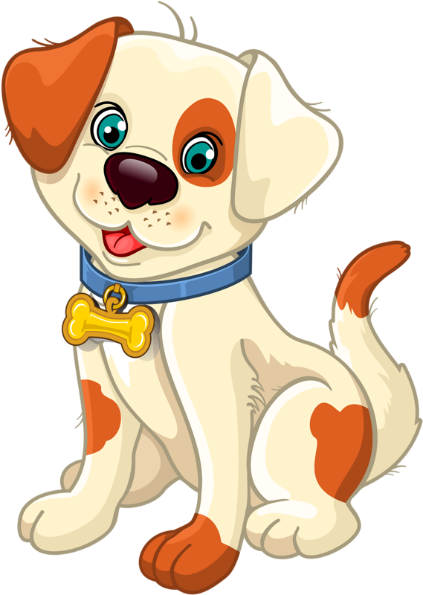 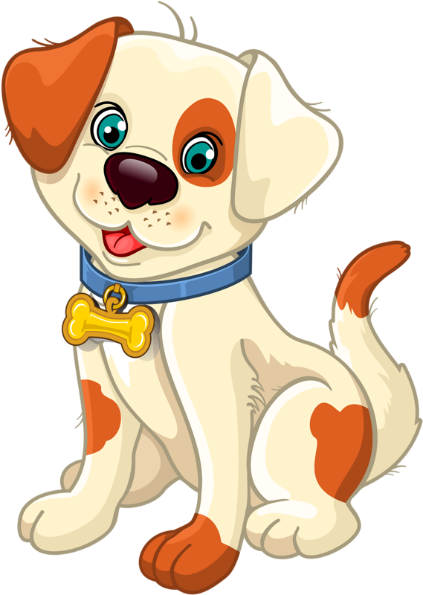 Do you _____ any dogs?
Back
Read and choose.
请替换文字内容，添加相关标题，修改文字内容，也可以直接复制你的内容到此。请替换文字内容，添加相关标题，修改文字内容，也可以直接复制你的内容到此。请替换文字内容，添加相关标题，修改文字内容，也可以直接复制你的内容到此。
Yes, I do.
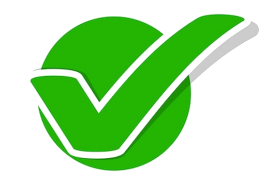 No, I don’t.
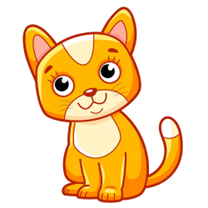 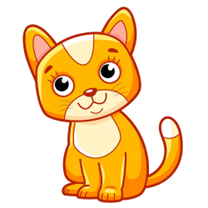 Do you have any cat?
Back
Read and choose.
请替换文字内容，添加相关标题，修改文字内容，也可以直接复制你的内容到此。请替换文字内容，添加相关标题，修改文字内容，也可以直接复制你的内容到此。请替换文字内容，添加相关标题，修改文字内容，也可以直接复制你的内容到此。
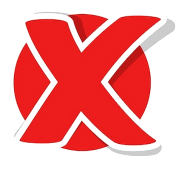 Yes, I do.
No, I don’t.
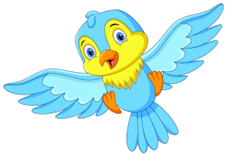 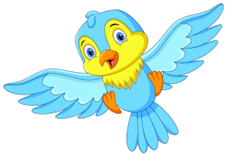 Do you have any birds?
Back
3
Let’s talk.
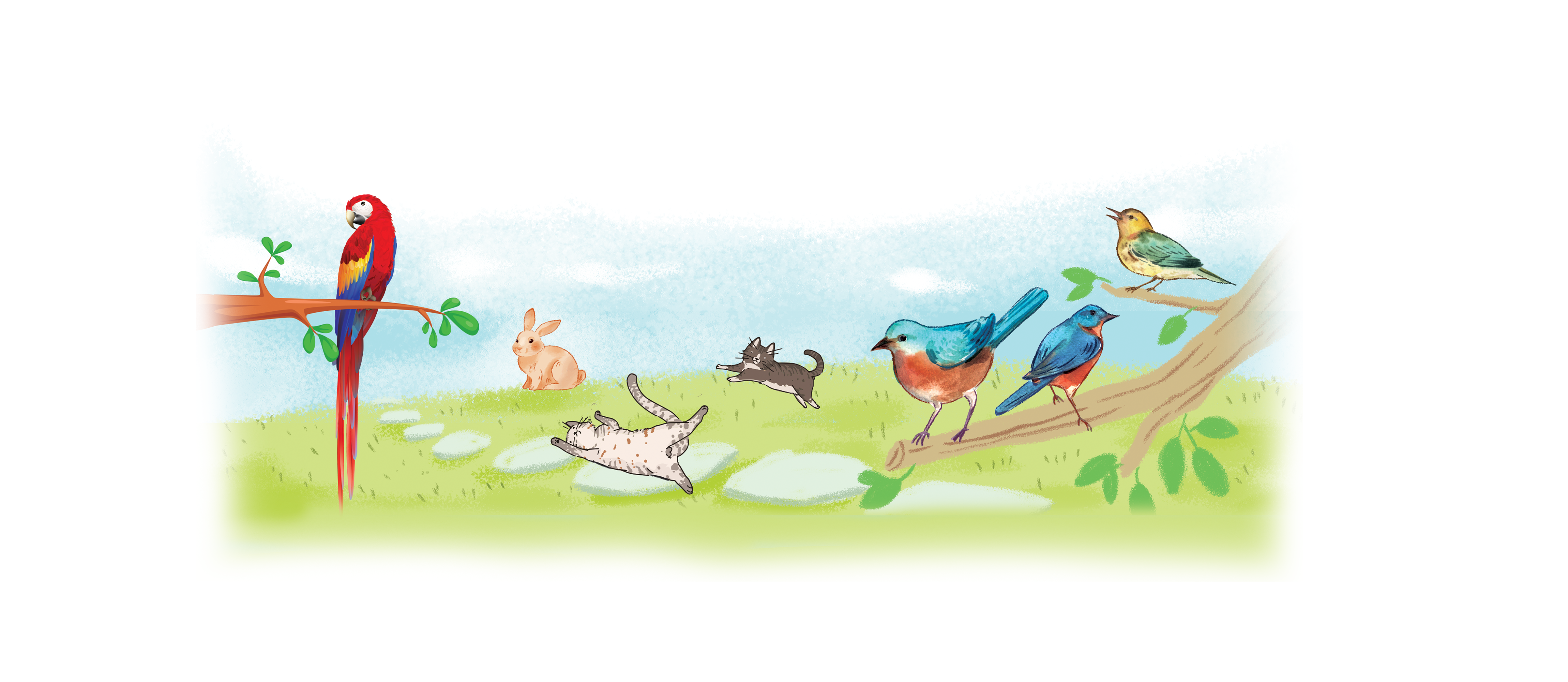 Structure
Yes, I do.
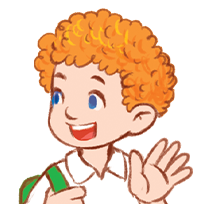 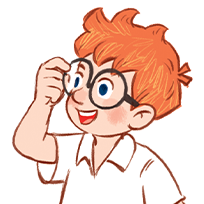 Do you have any ______?
No, I don’t.
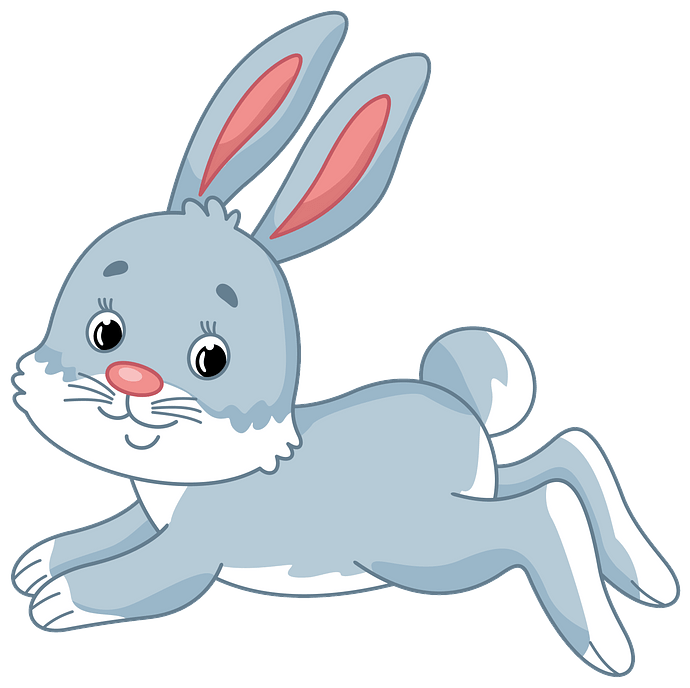 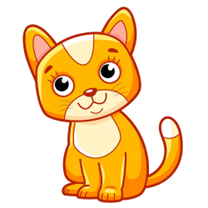 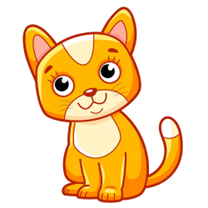 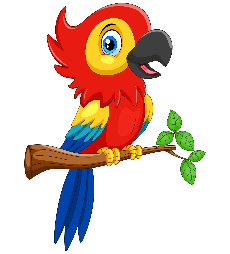 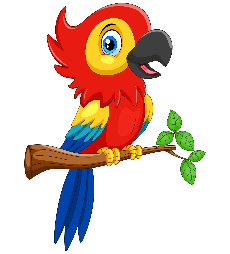 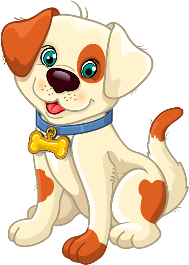 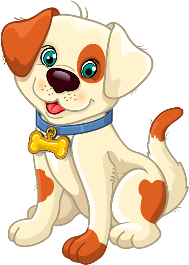 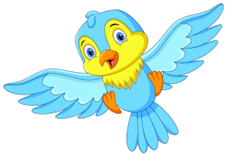 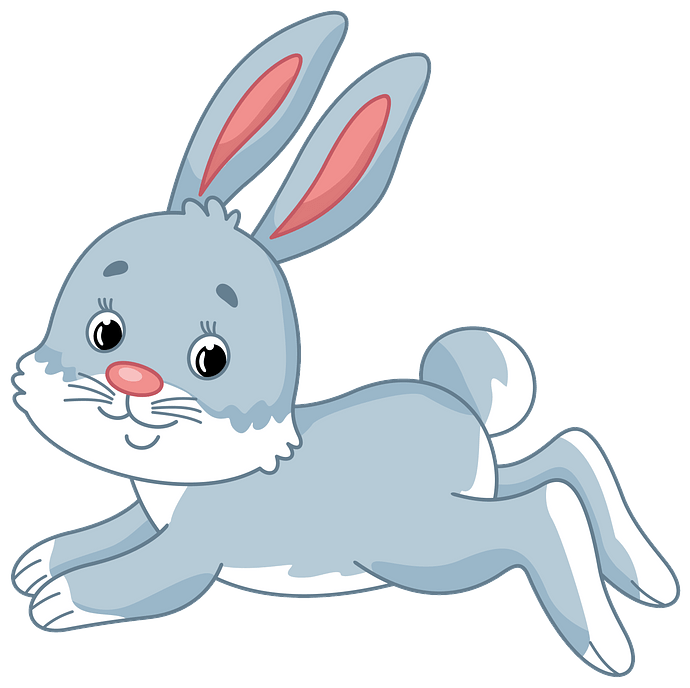 birds
cats
rabbits
dogs
parrots
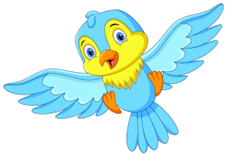 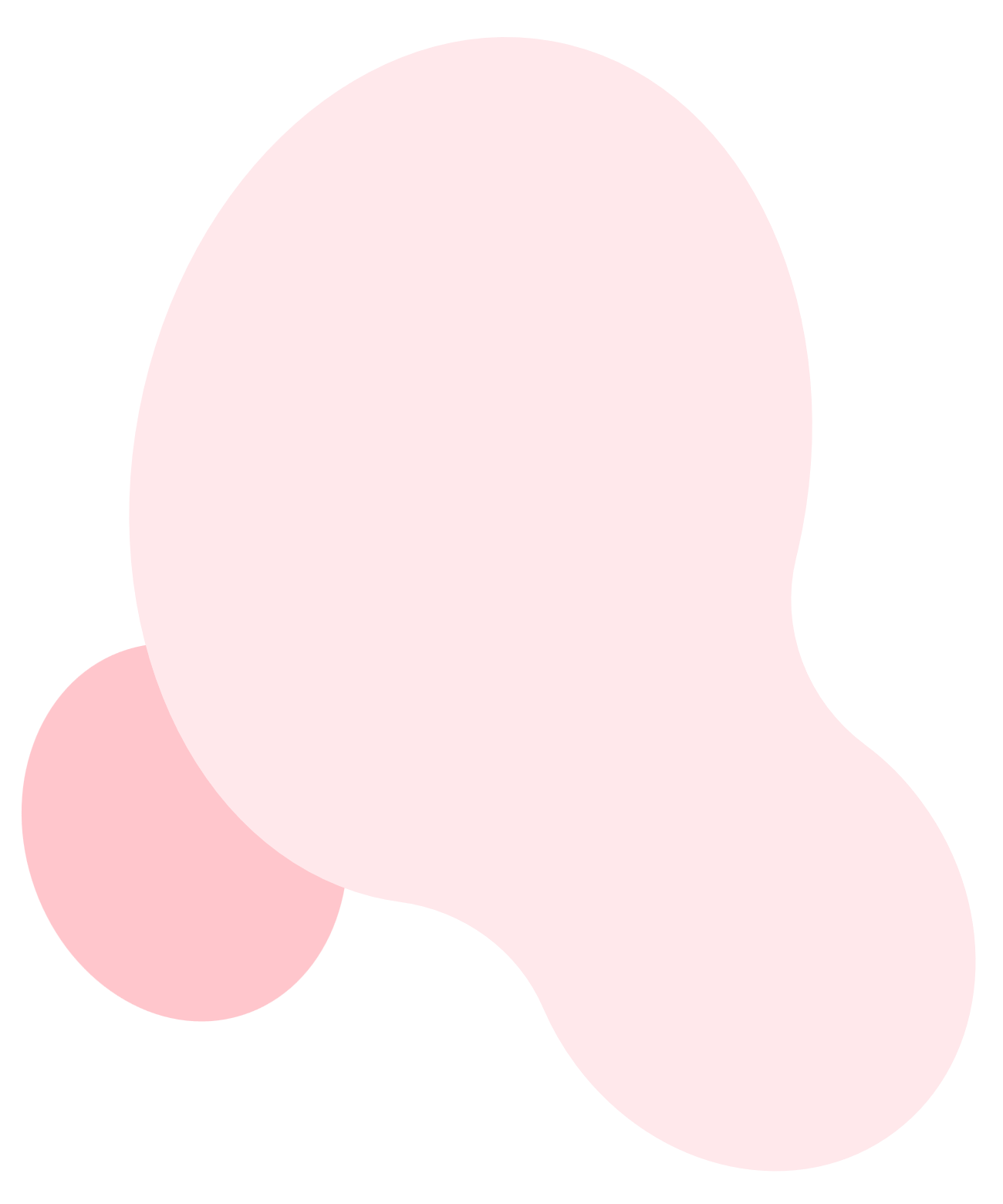 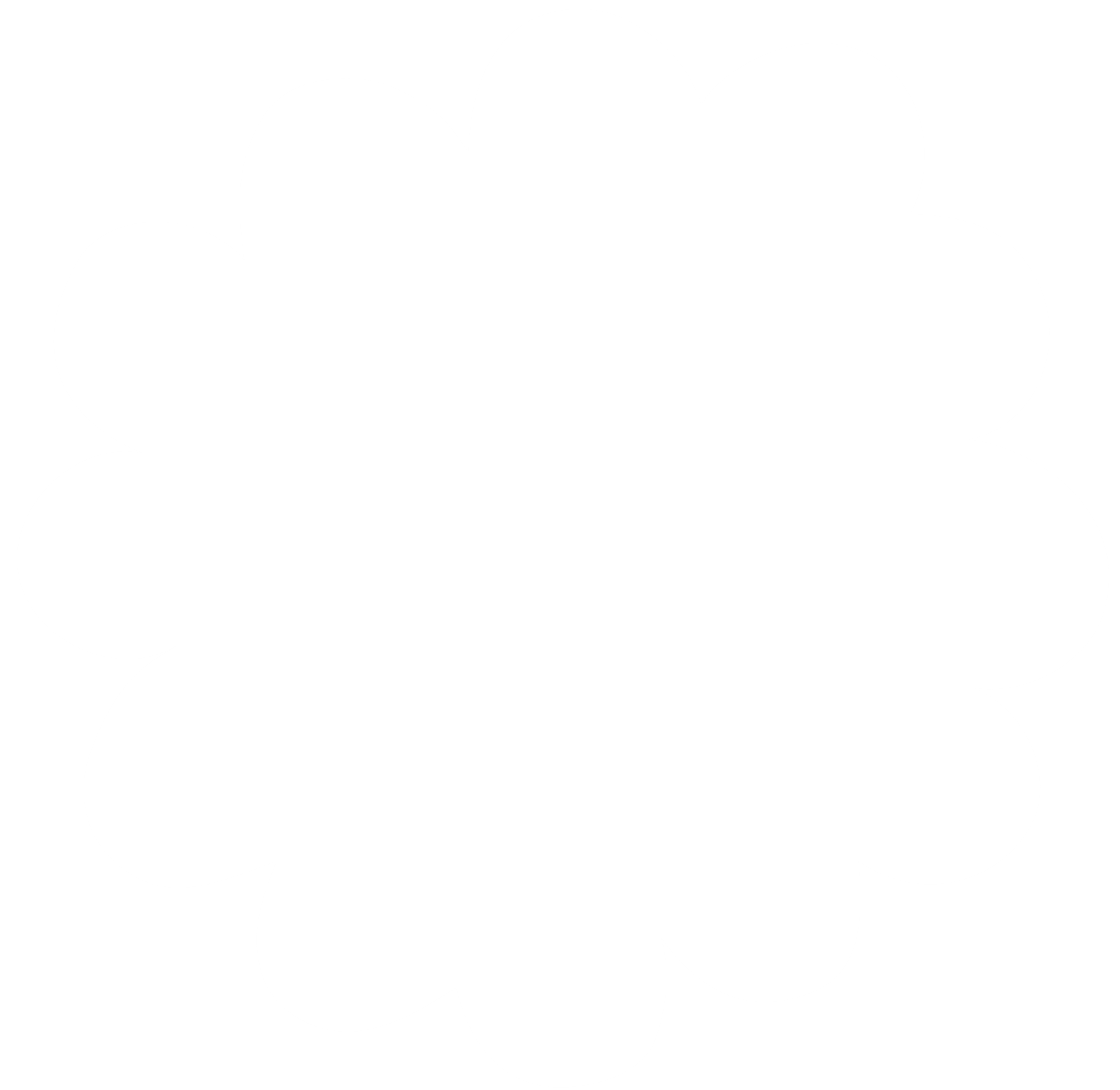 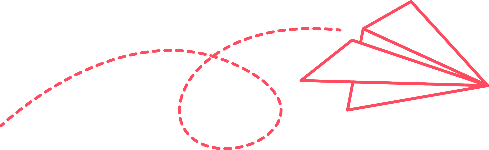 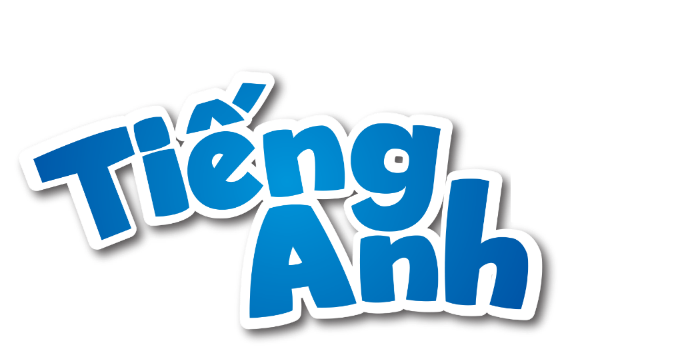 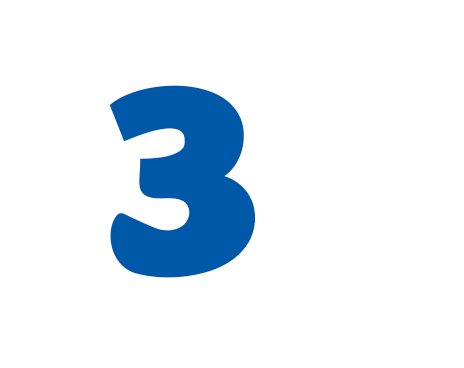 Thank you
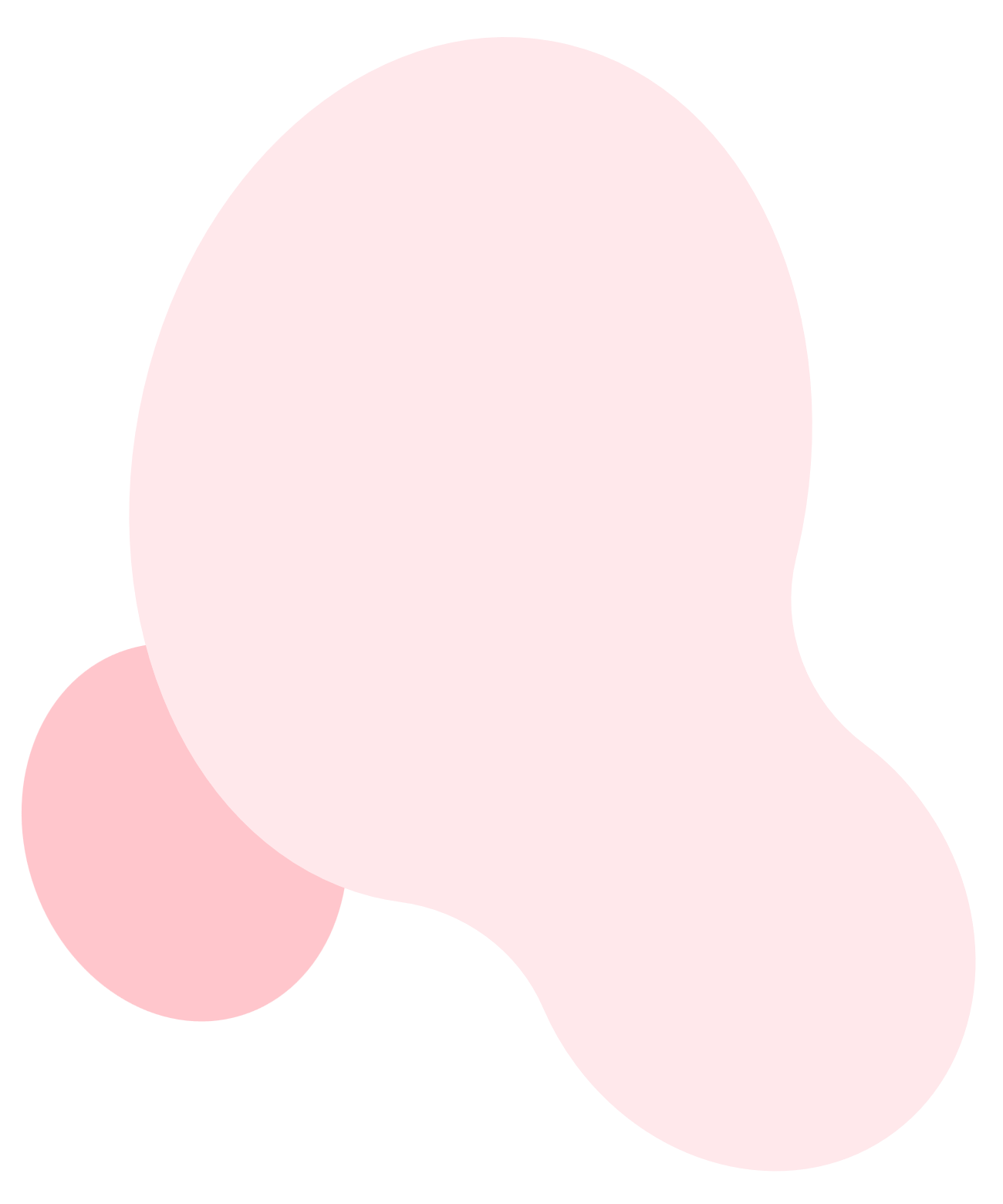 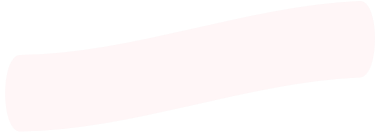 For enjoying!
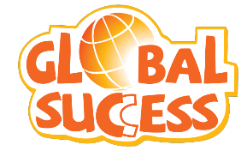 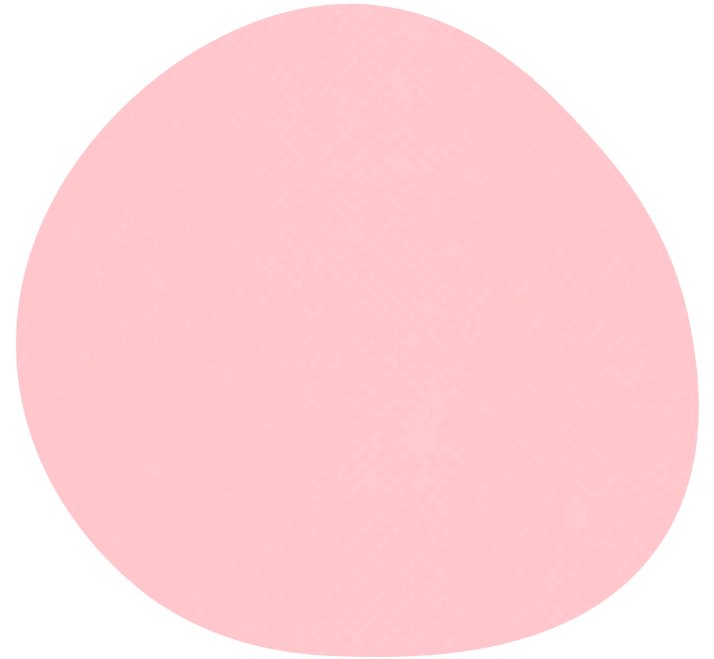